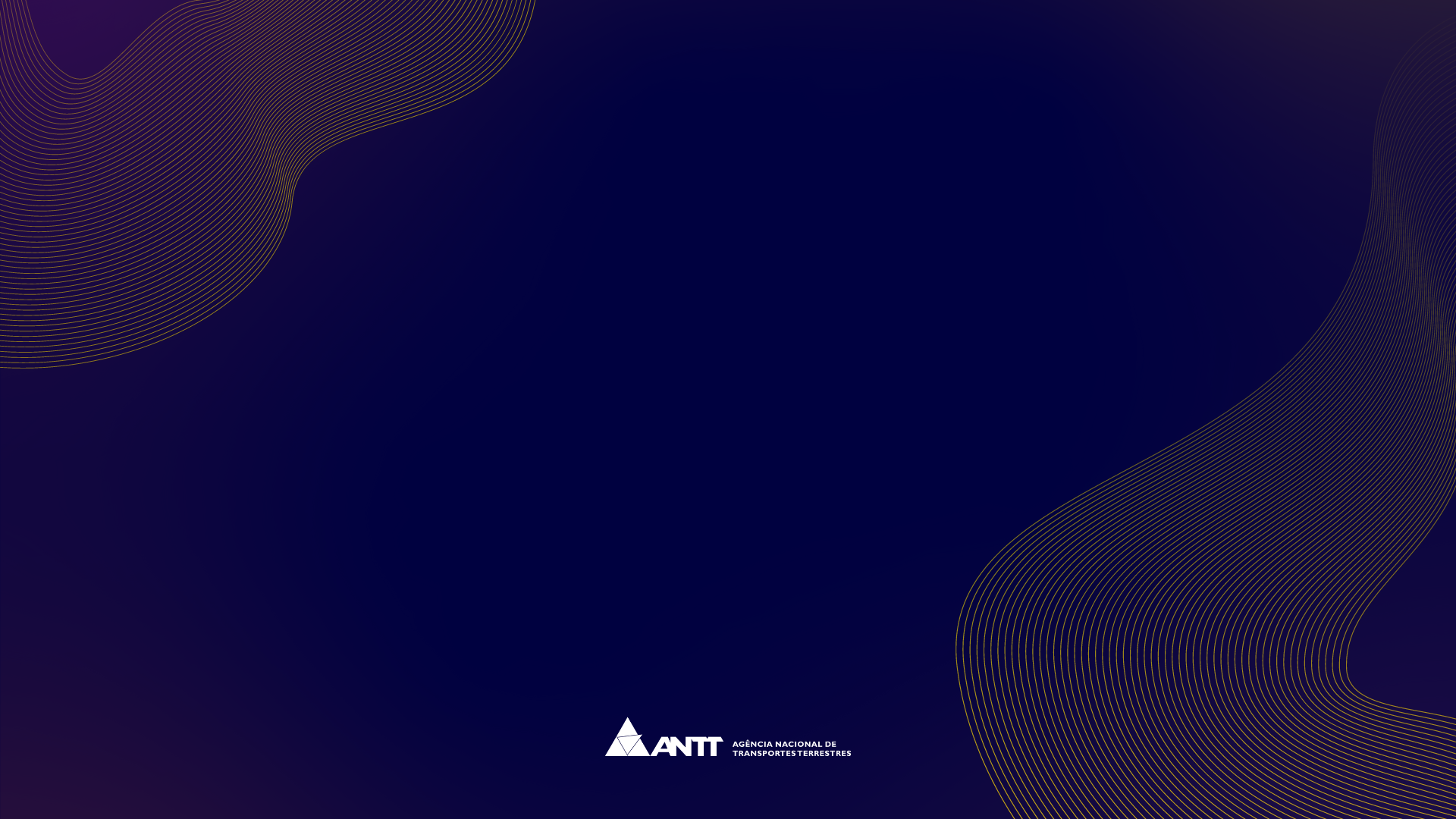 Ponto Fiscal
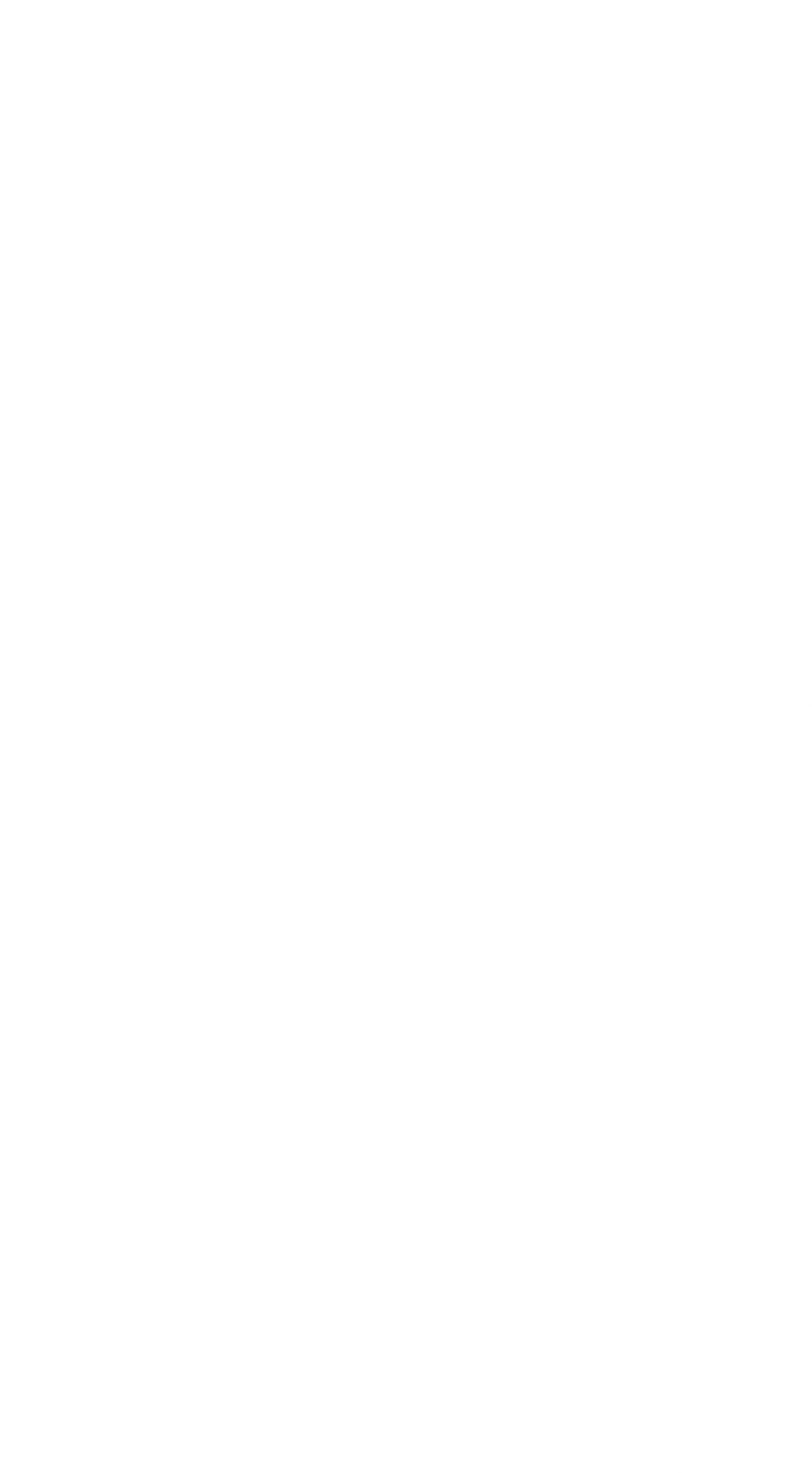 4º Encontro Regional da SUROD
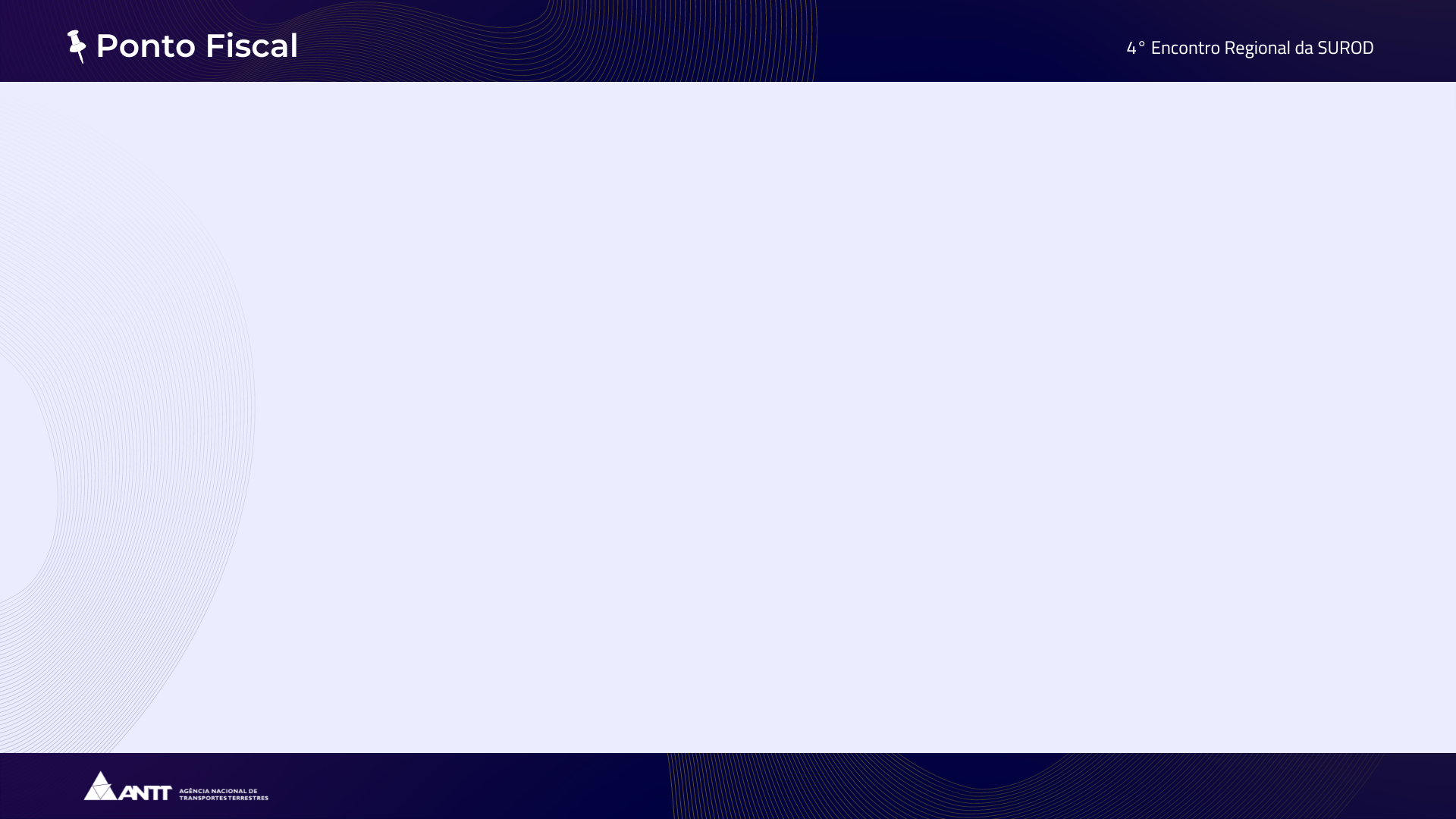 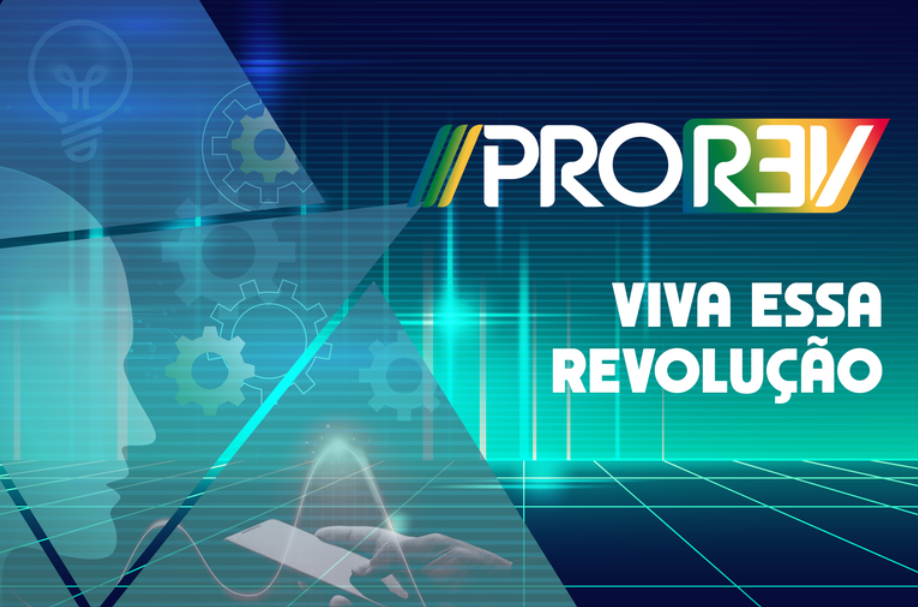 REGULATÓRIA

TECNOLÓGICA

COMPORTAMENTAL
REVOLUÇÕES
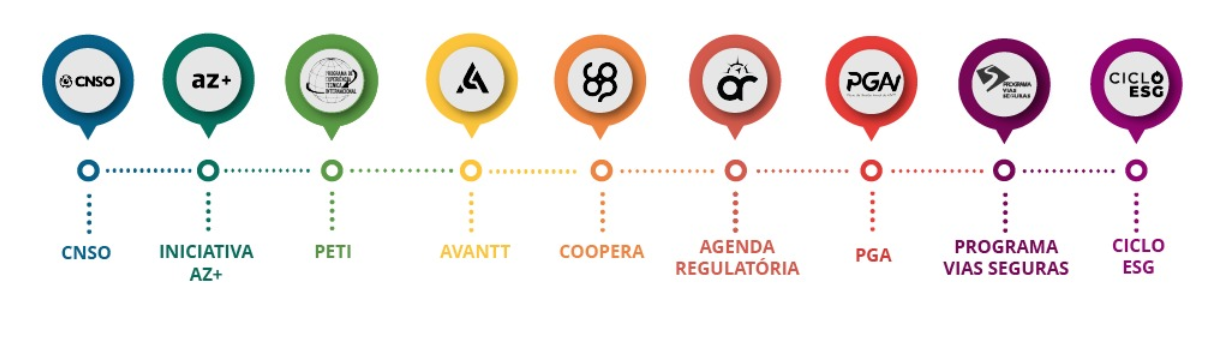 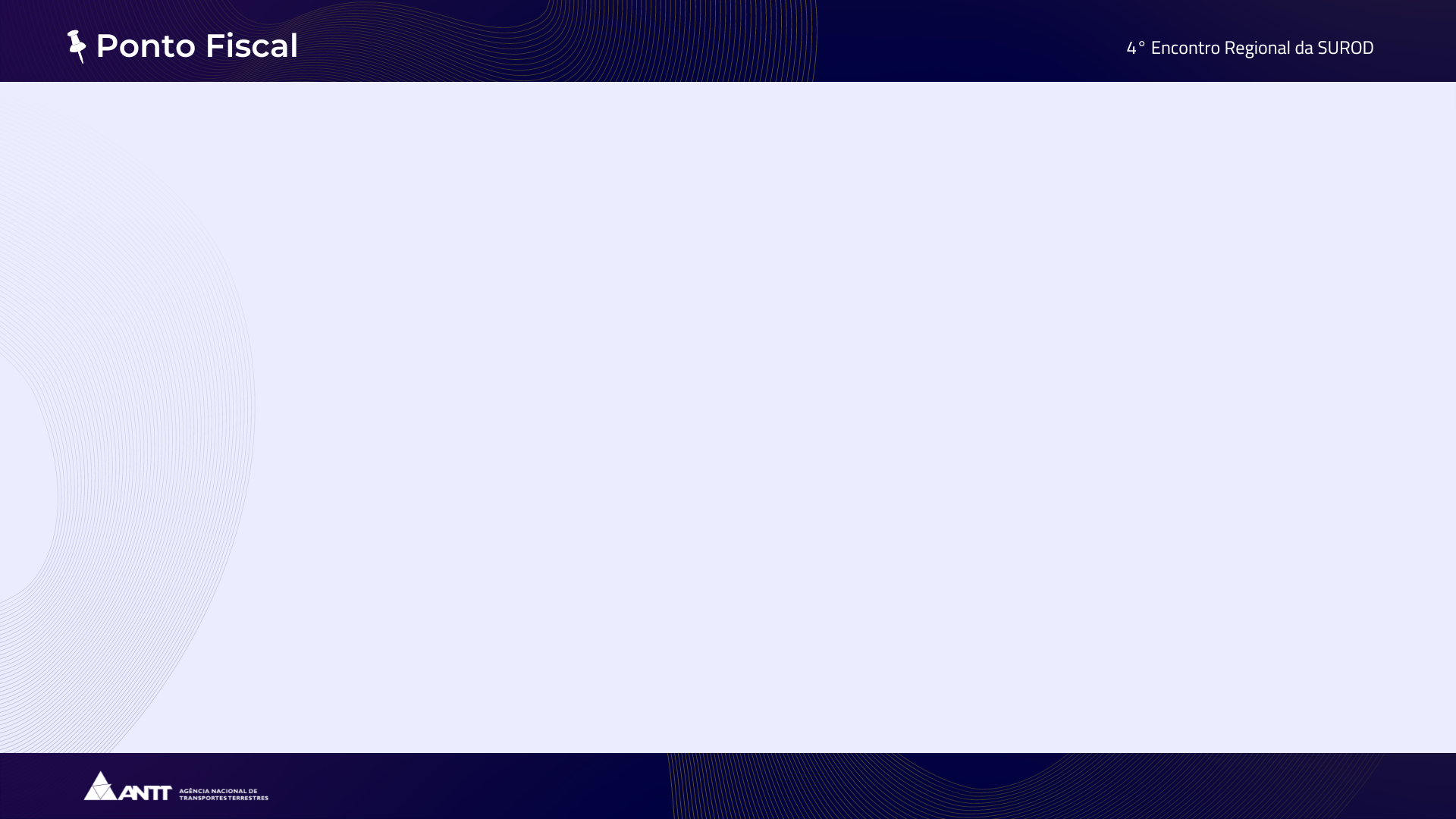 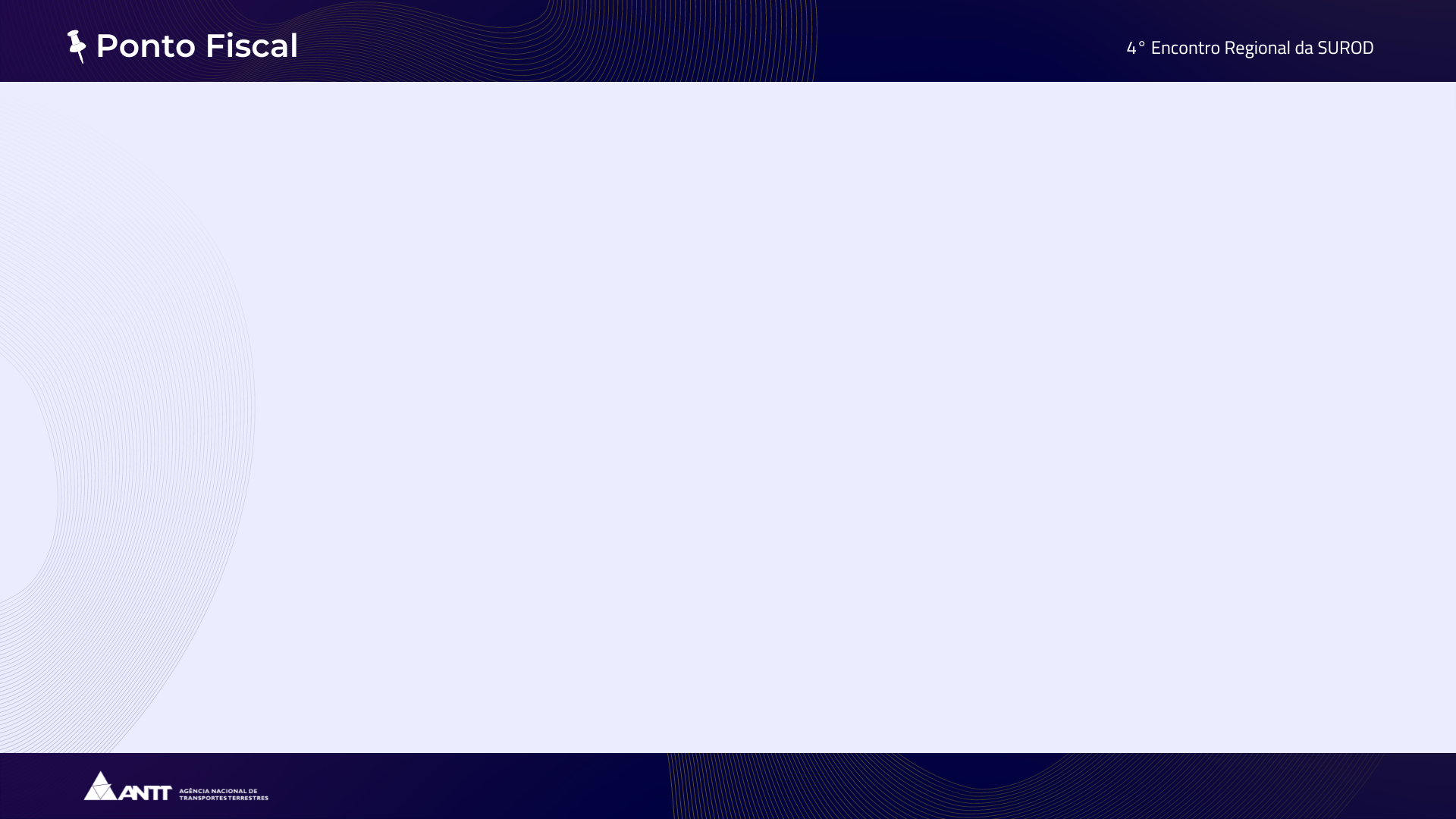 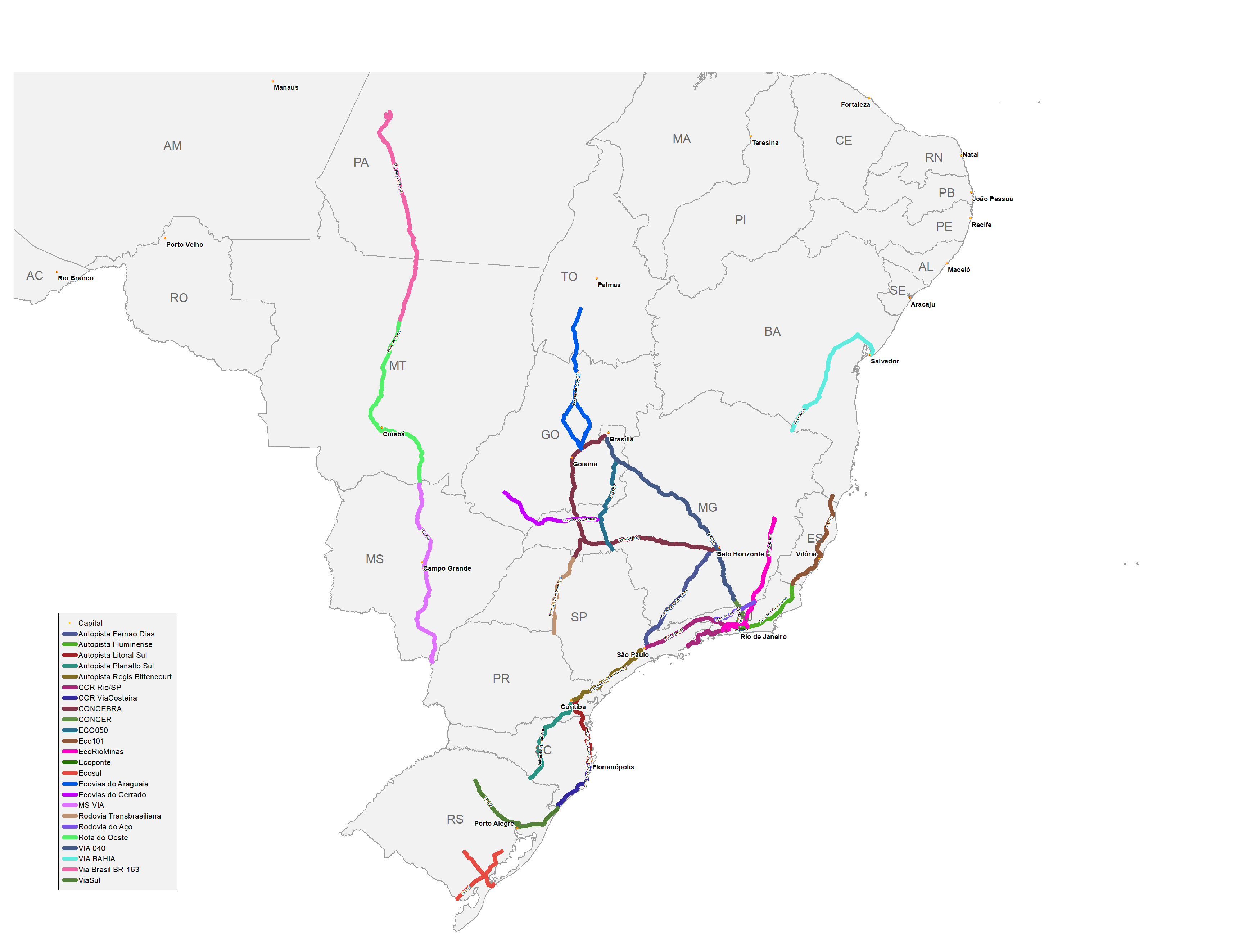 Carteira Atual das Concessões Federais
Extensão (km)
14.097,83
nº concessões
26
Fiscalização
CORODS
04
ESREGROD
11
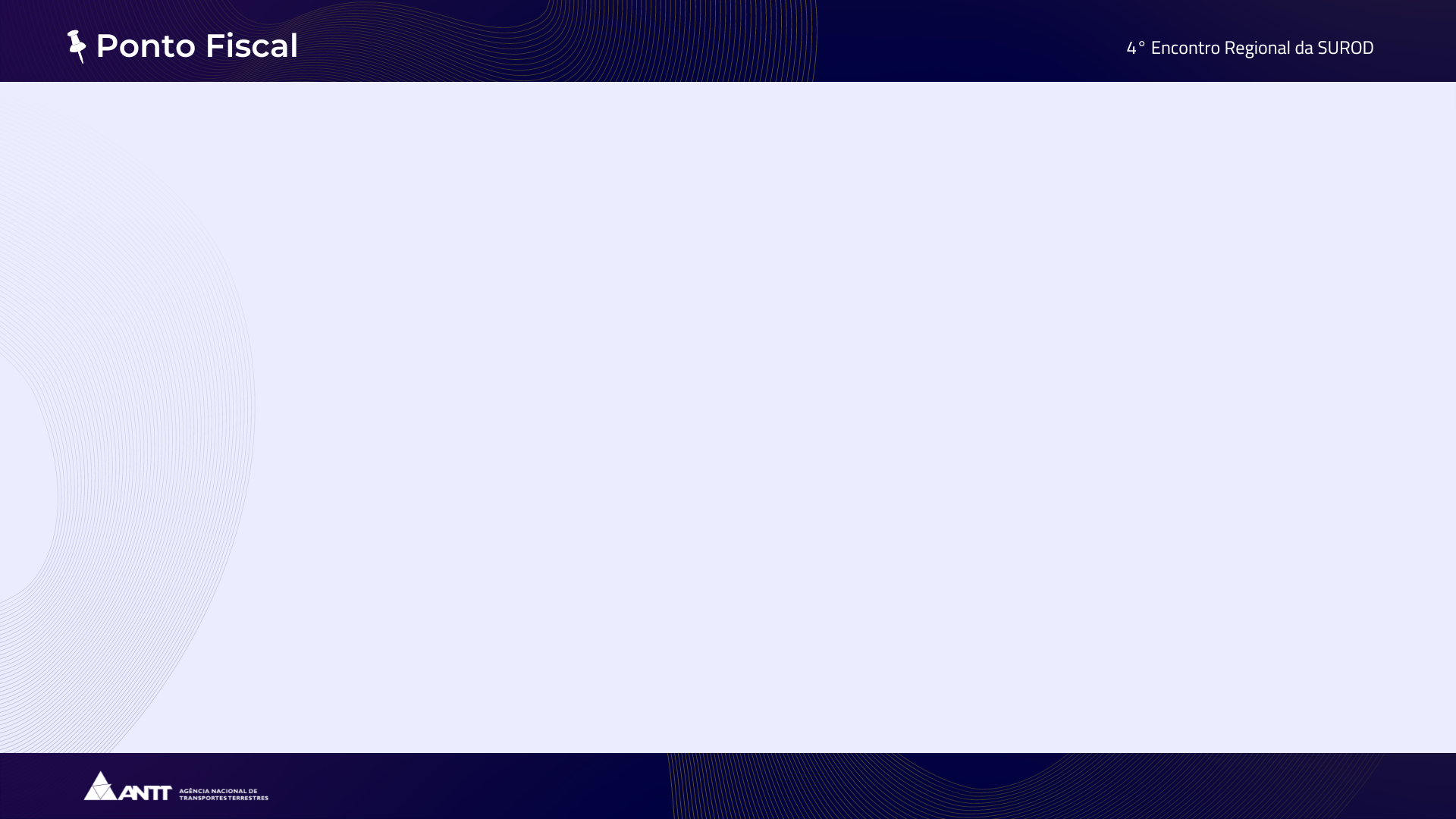 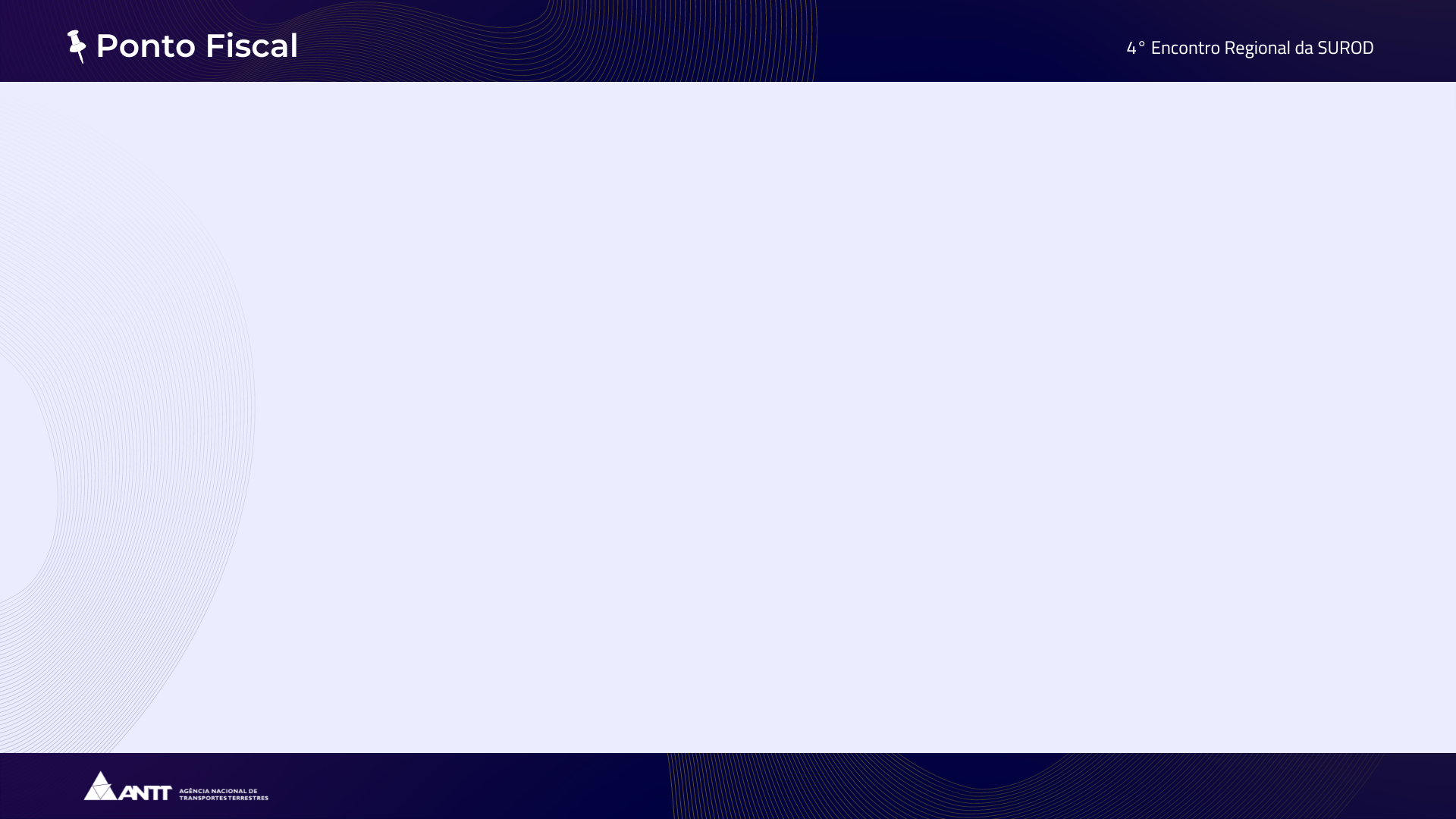 Cenário Atual:
SecexConsenso

Eco101 
MS Via
Via Bahia 
Autopista Fluminense 
Via Brasil
Concer 
Eco Sul 
Concebra 
Transbrasiliana 
Autopista Fernão Dias
Rodovia do Aço 
Autopista Planalto Sul 
Autopista Litoral Sul
Autopista Régis Bittencourt
Relicitações

Fluminense
MS Via
Concebra (Dec. Judicial)
Via040 (Dec. Judicial)
Eco 101
Atualmente, temos:

Com o pedido de relicitação  temos 5 contratos. Vale salientar que Concebra e Via040 estão suspensos por decisão judicial; 

As solicitação de admissão para Secex Consenso totalizam 14 contratos;

Além disso, temos 3 contratos com previsão de revisão quinquenal no ano de 2024;
Revisões Quinquenais

Via Sul 
Eco 050 
CRO
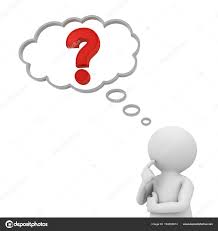 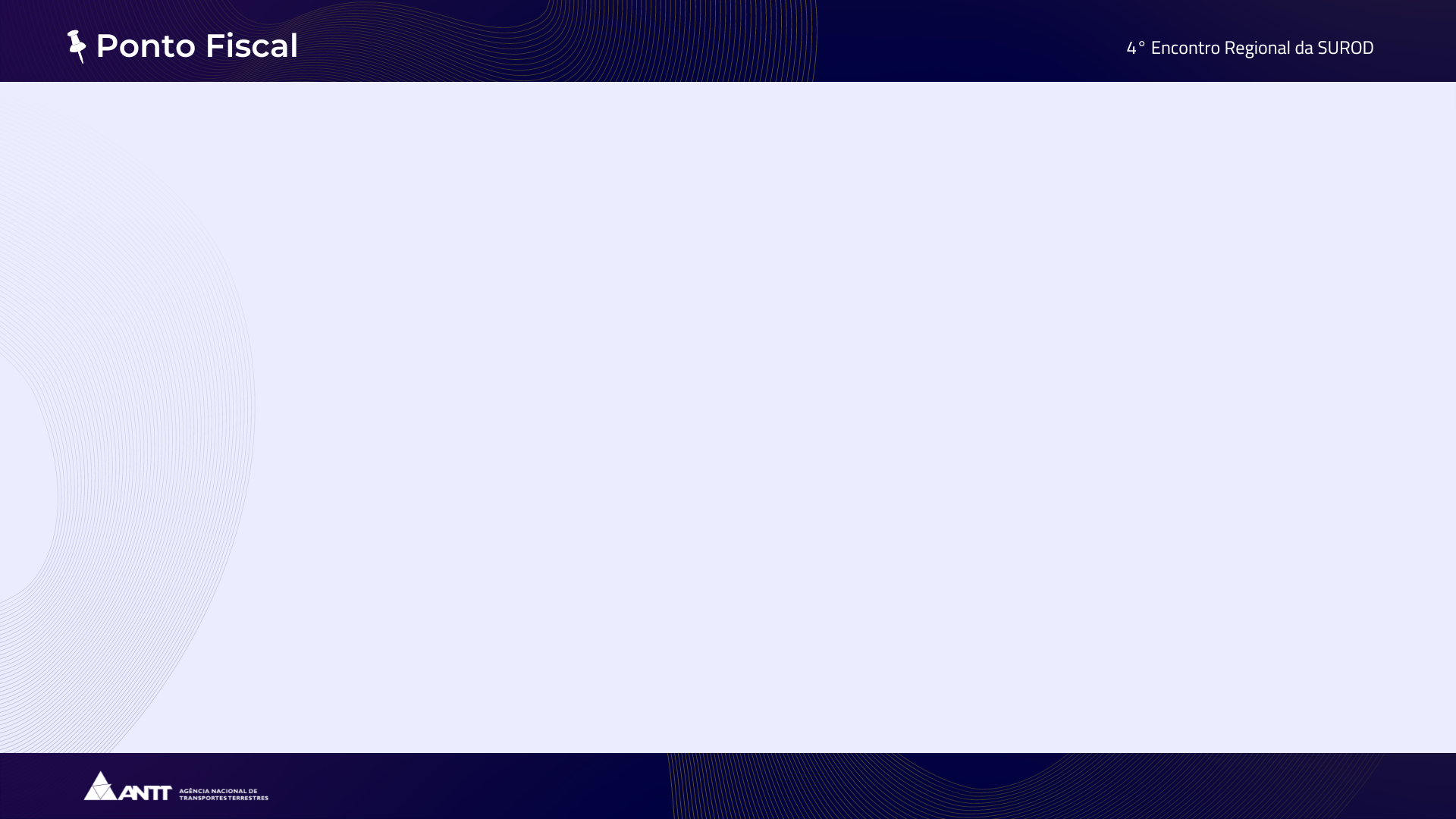 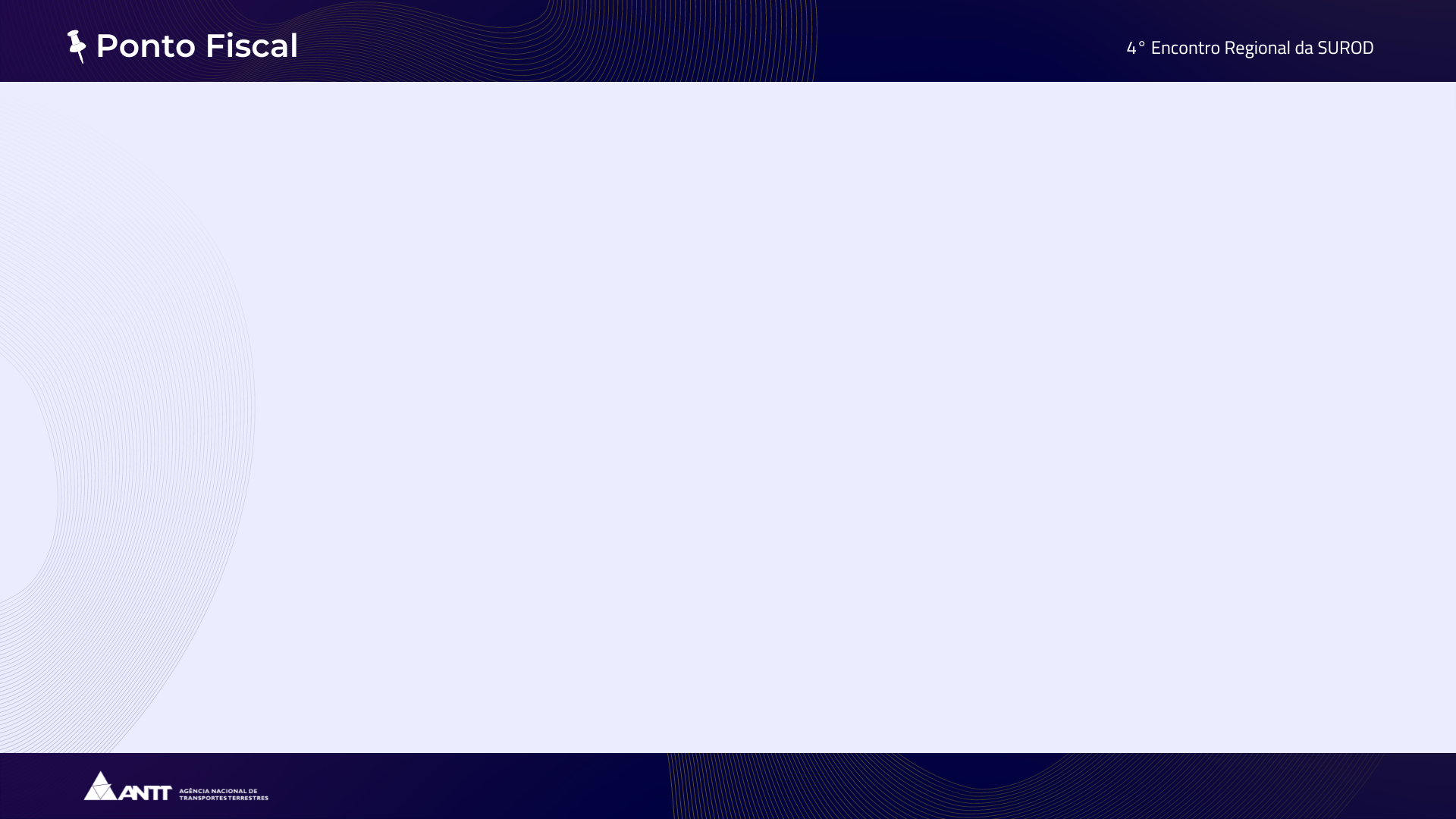 Era do Consensualismo
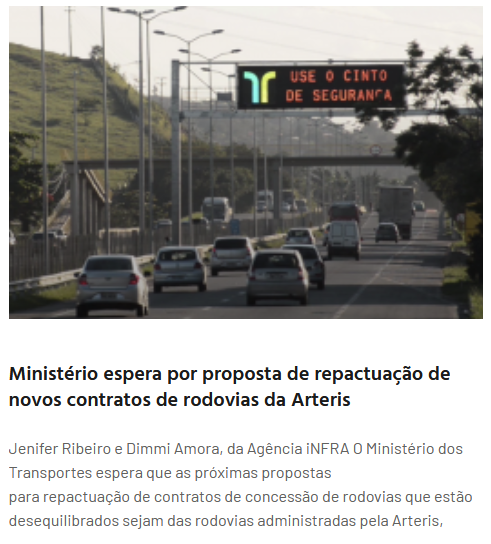 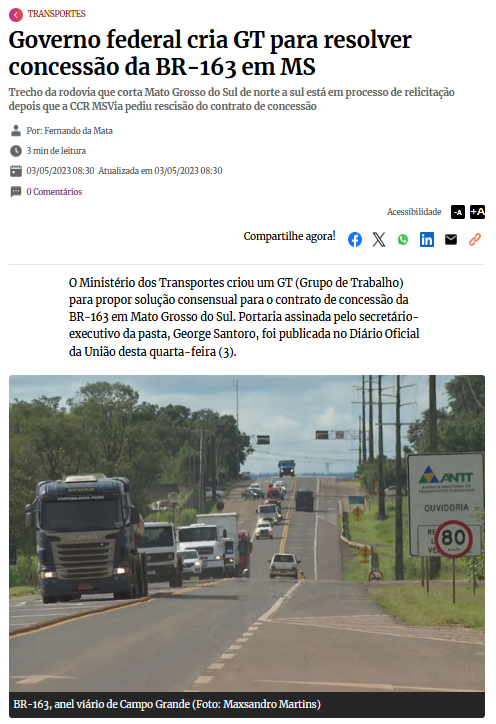 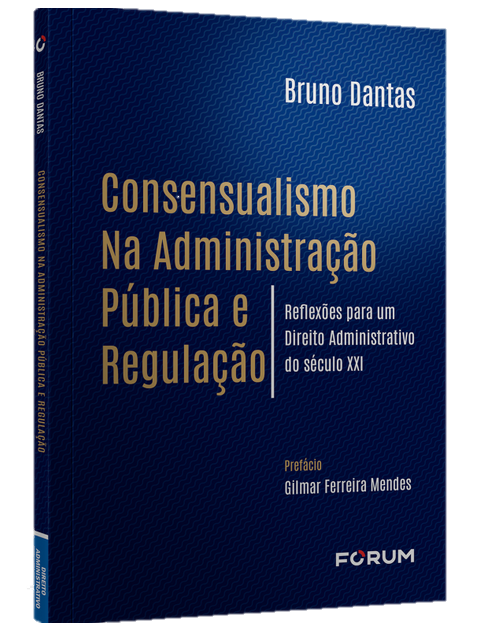 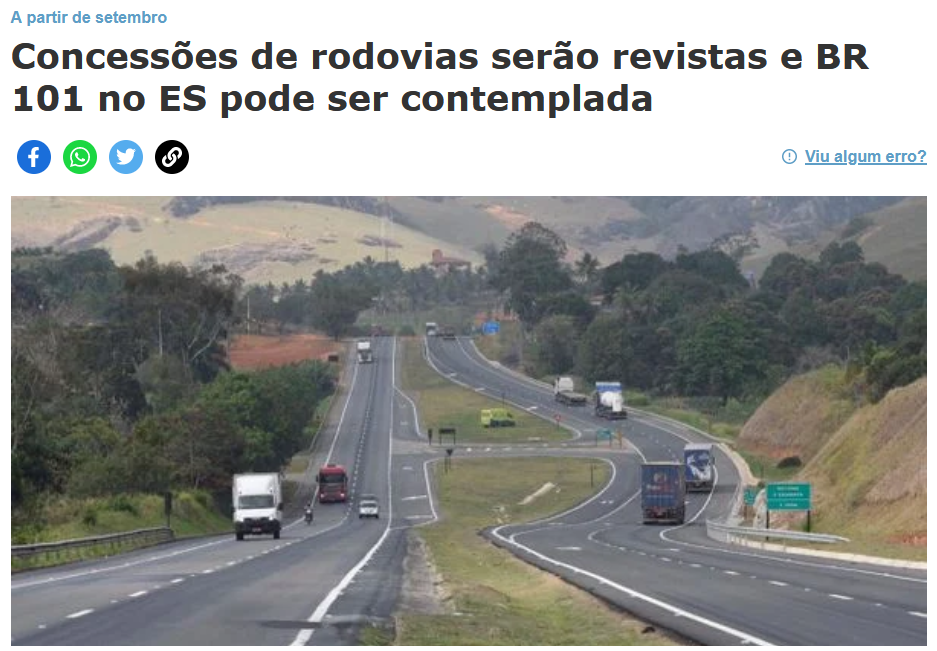 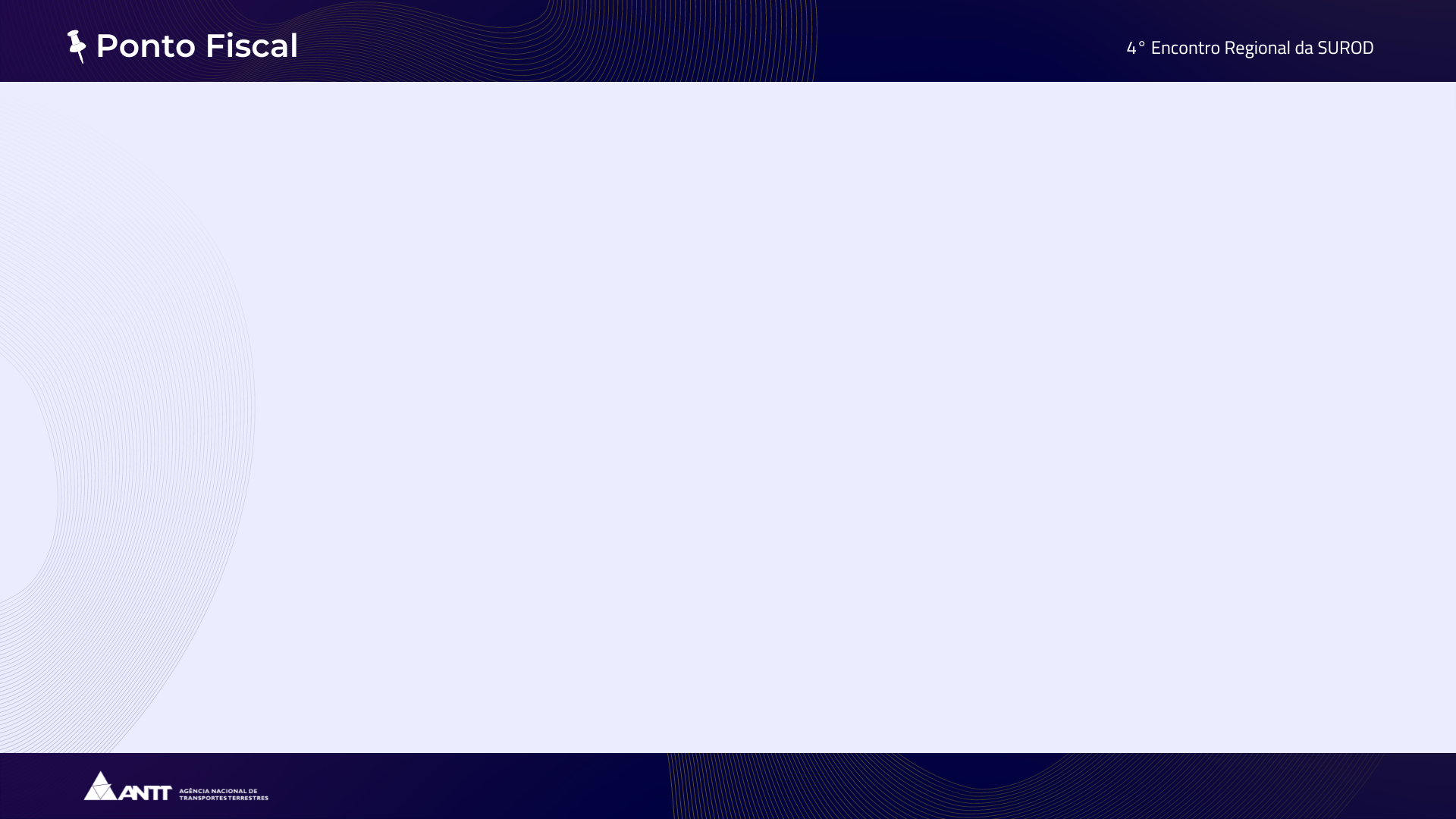 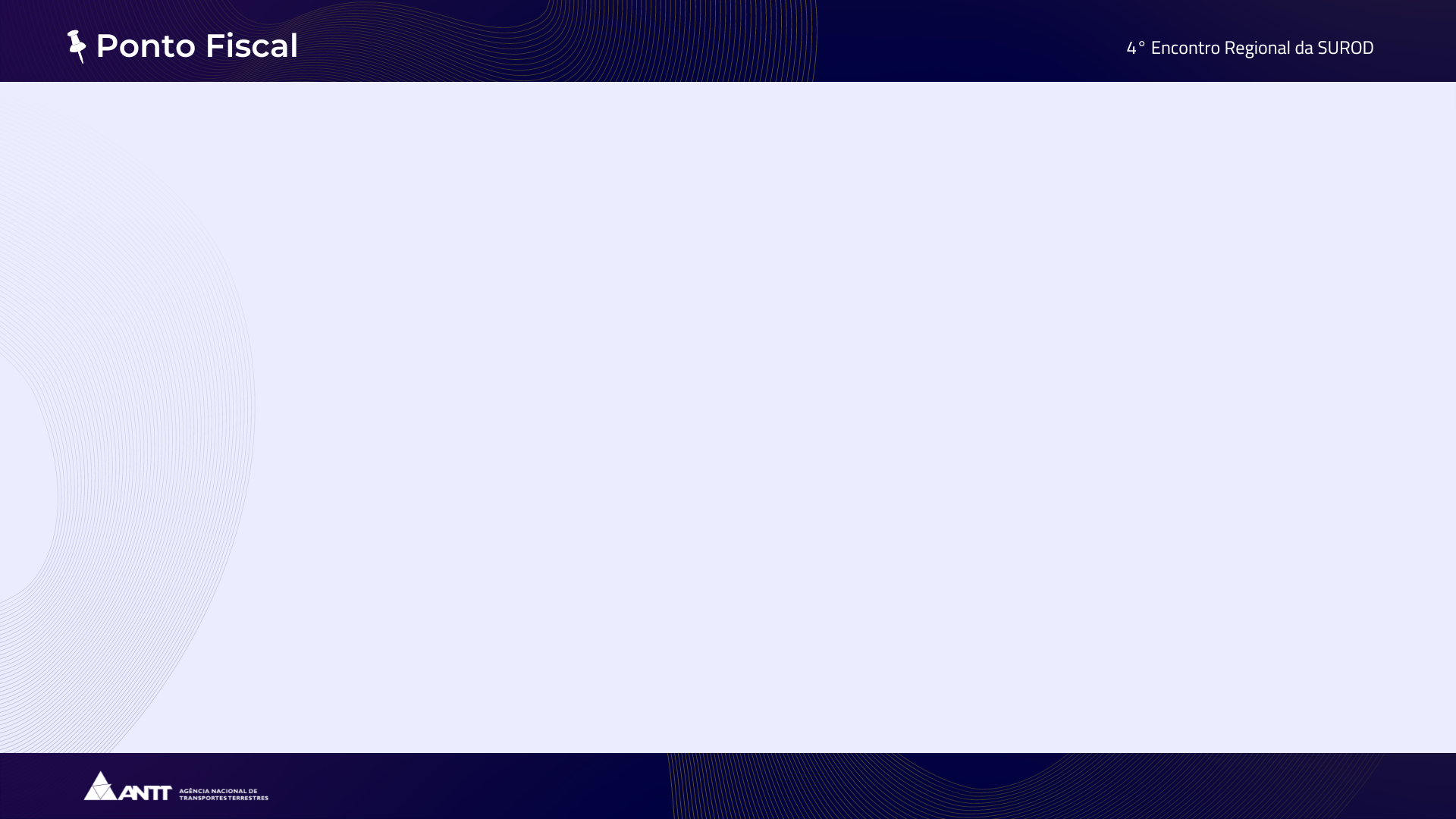 Secex Consenso:
Criada em dezembro de 2022, e em funcionamento desde o início de 2023, a Secex Consenso, é uma Secretaria de Controle Externo/TCU, voltada à realização de procedimentos que visam a solução consensual e prevenção de conflitos em relação a órgãos da administração pública federal.
Modernização  dos Contratos 

18 Reuniões da ECO 101, Relatório Final 10/04.

8 Reuniões da Autopista Fluminense e MSVIA.
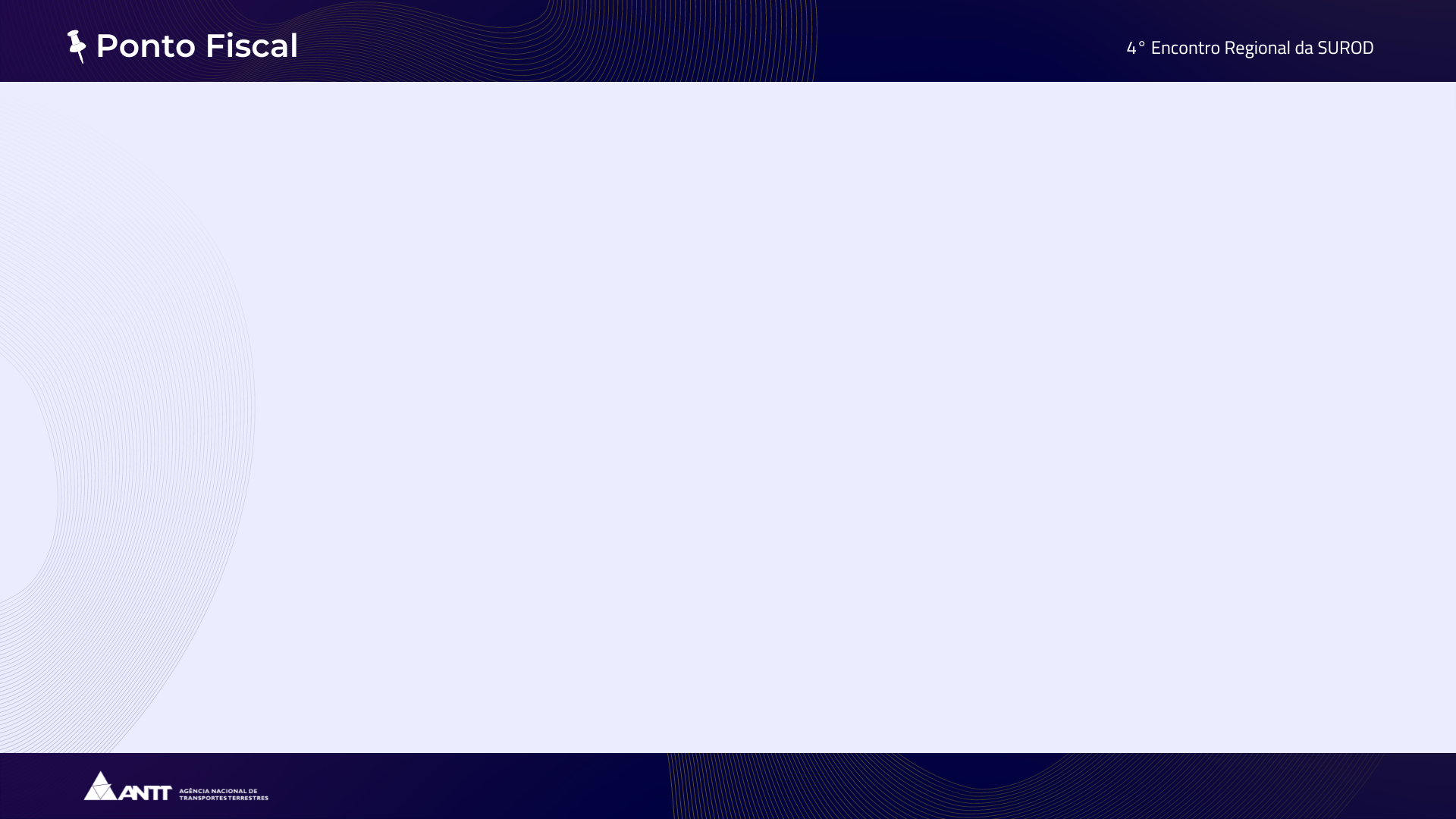 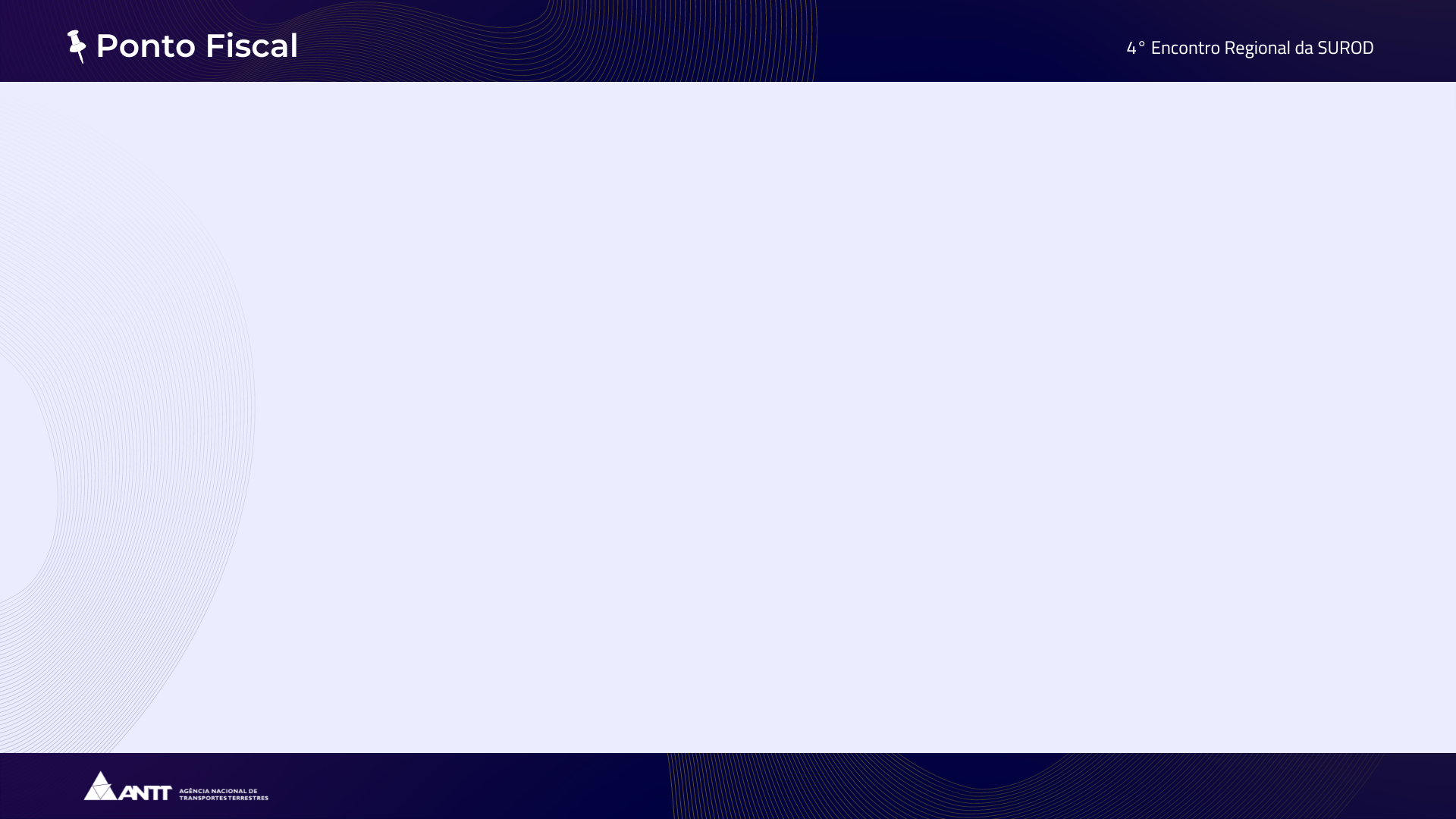 Secex Consenso X Relicitações
Riscos
Risco moral e risco sistêmico
O não cumprimento dos Acordos firmados
Falta de vinculação ao instrumento convocatório e as condicionantes do Acórdão nº 1593/2023 - Plenário.
Problema
Obras relevantes não executadas
Passivos regulatórios 
Perda de qualidade do pavimento
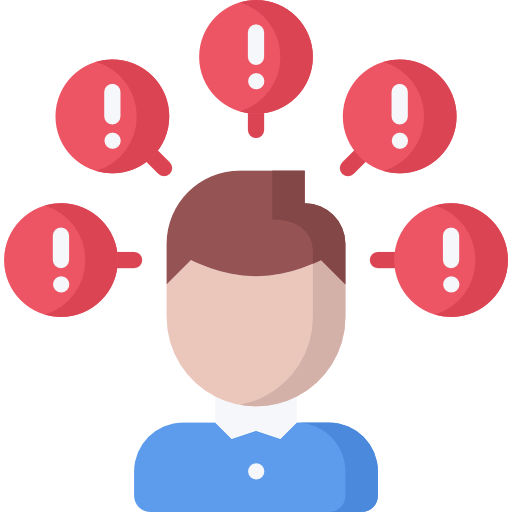 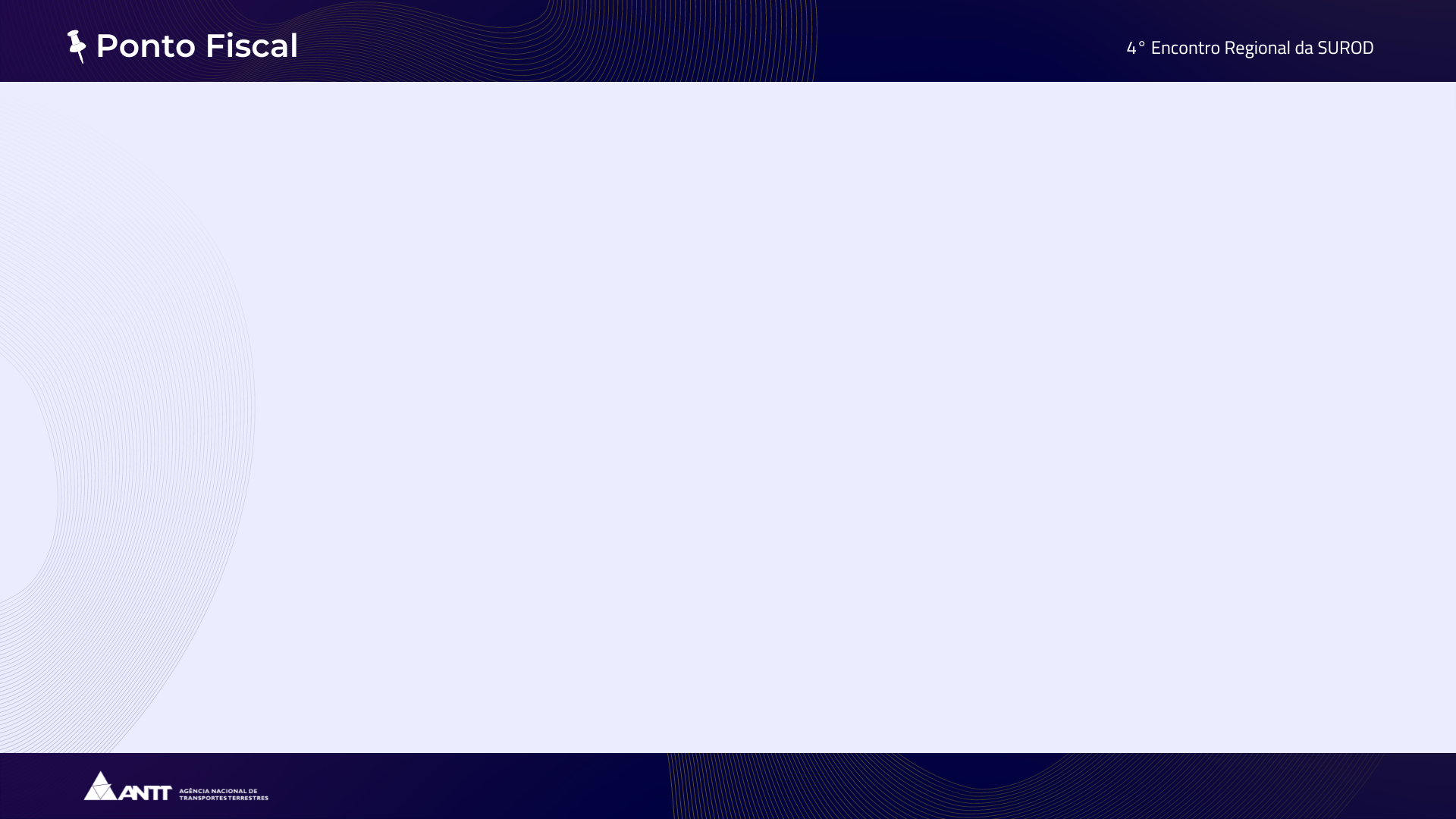 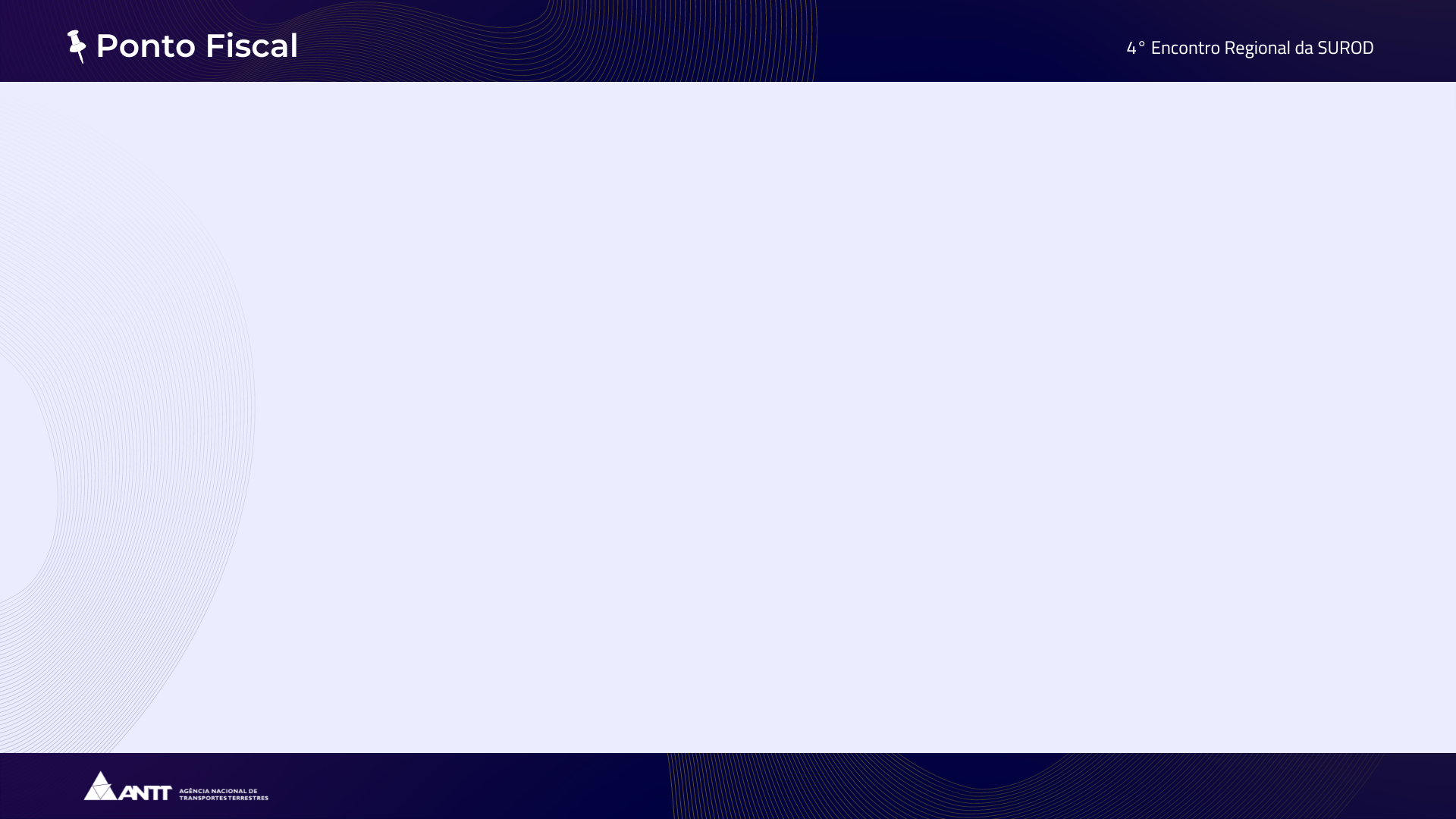 Secex Consenso X Relicitações
Vantagens da Solução
Patamar tarifário intermediário entre as condições atuais e dos projetos apresentados em Audiência Pública 
Eliminação dos passivos regulatórios
Aumento do nível de execução contratual com aplicação de regras de eficácia condicionada. 
Maior aderência entre a solução e o problema 
Aderência ao princípios da vinculação ao instrumento convocatório
Manutenção das condições efetivas da proposta e do equilíbrio econômico-financeiro dos contratos renegociados
Caducidade simplificada
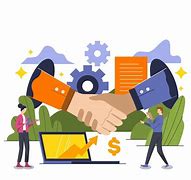 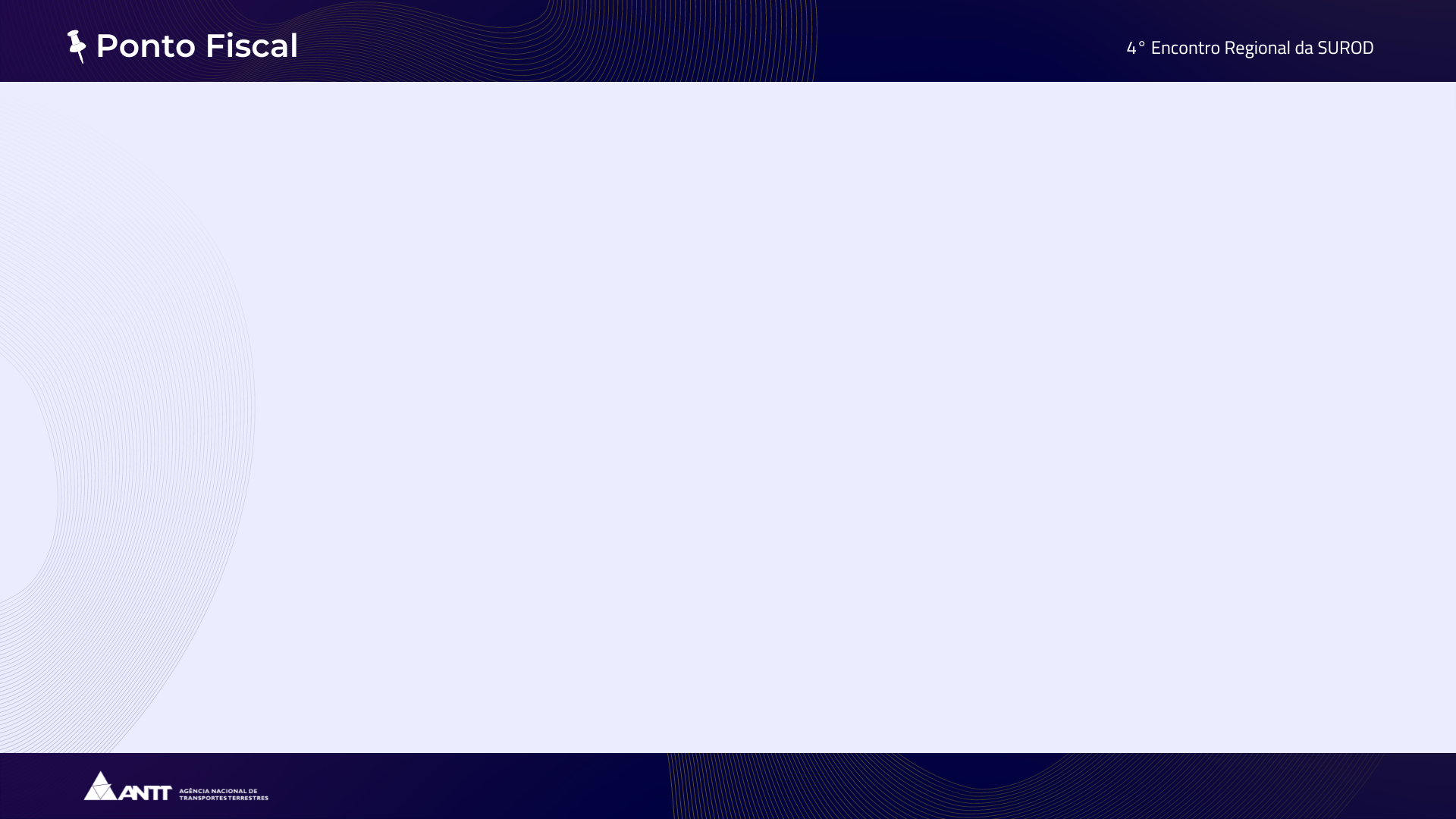 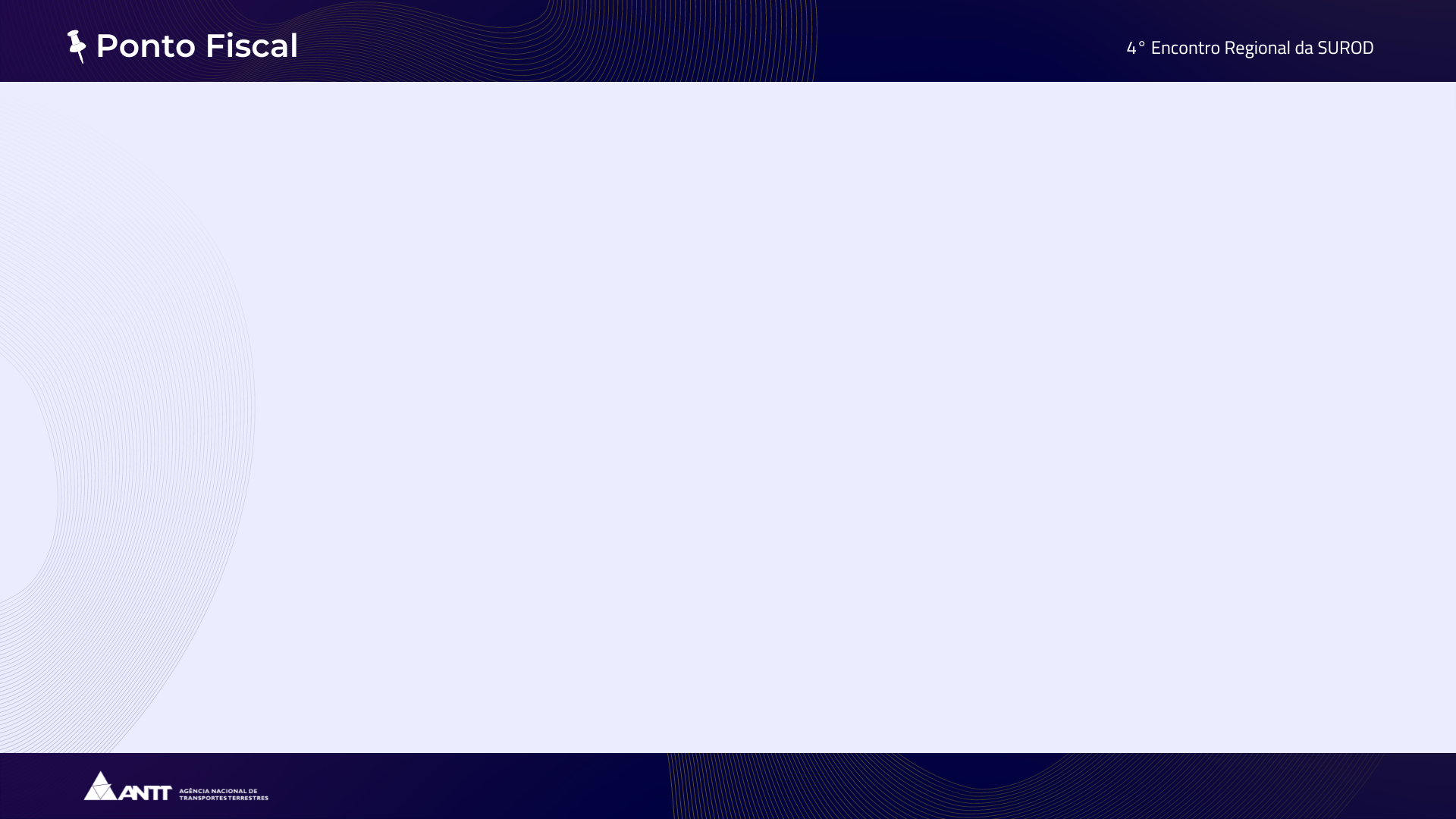 RCR à luz das Revisões Quinquenais
I. Foco: Revisão do Marco Setorial
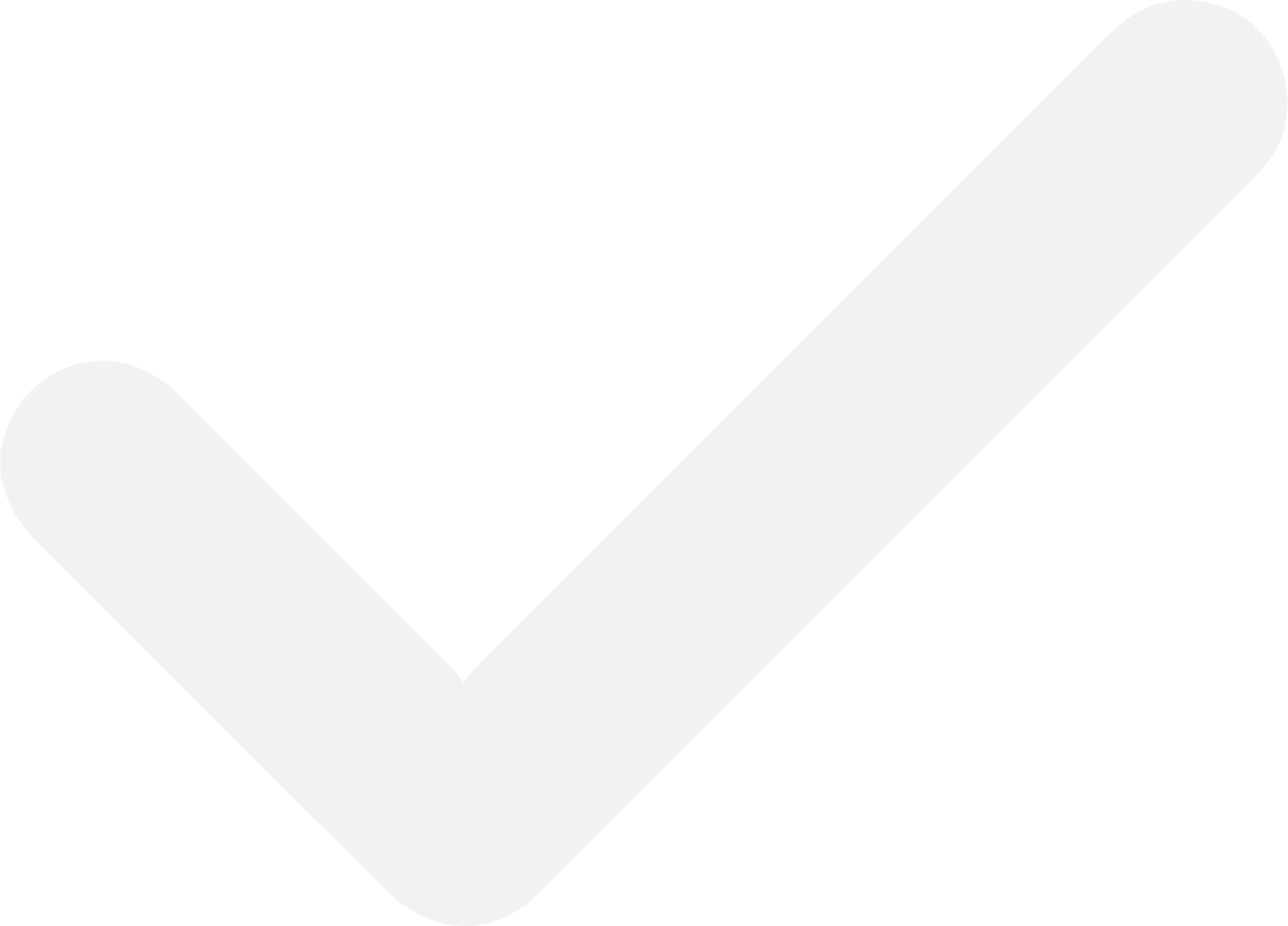 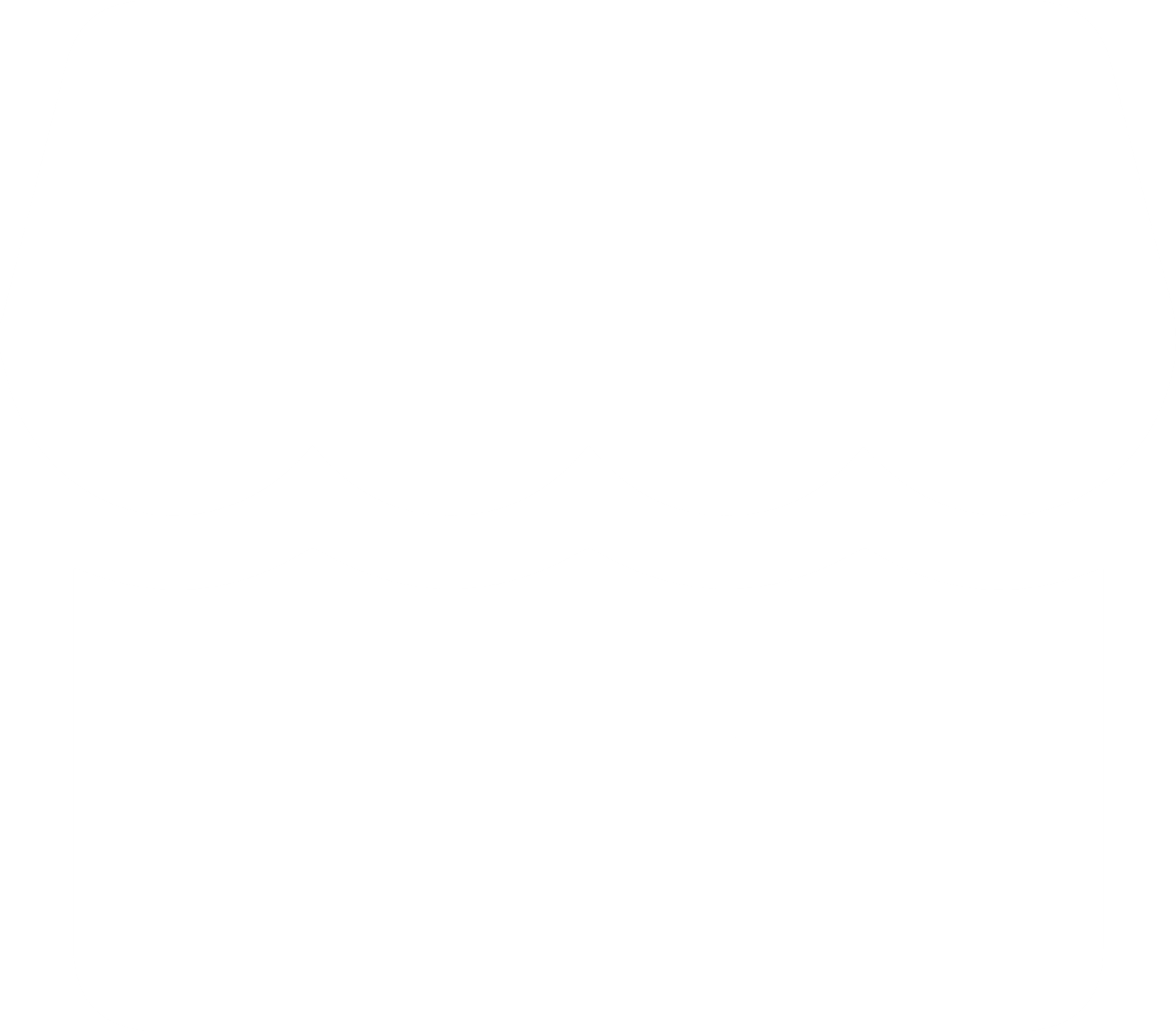 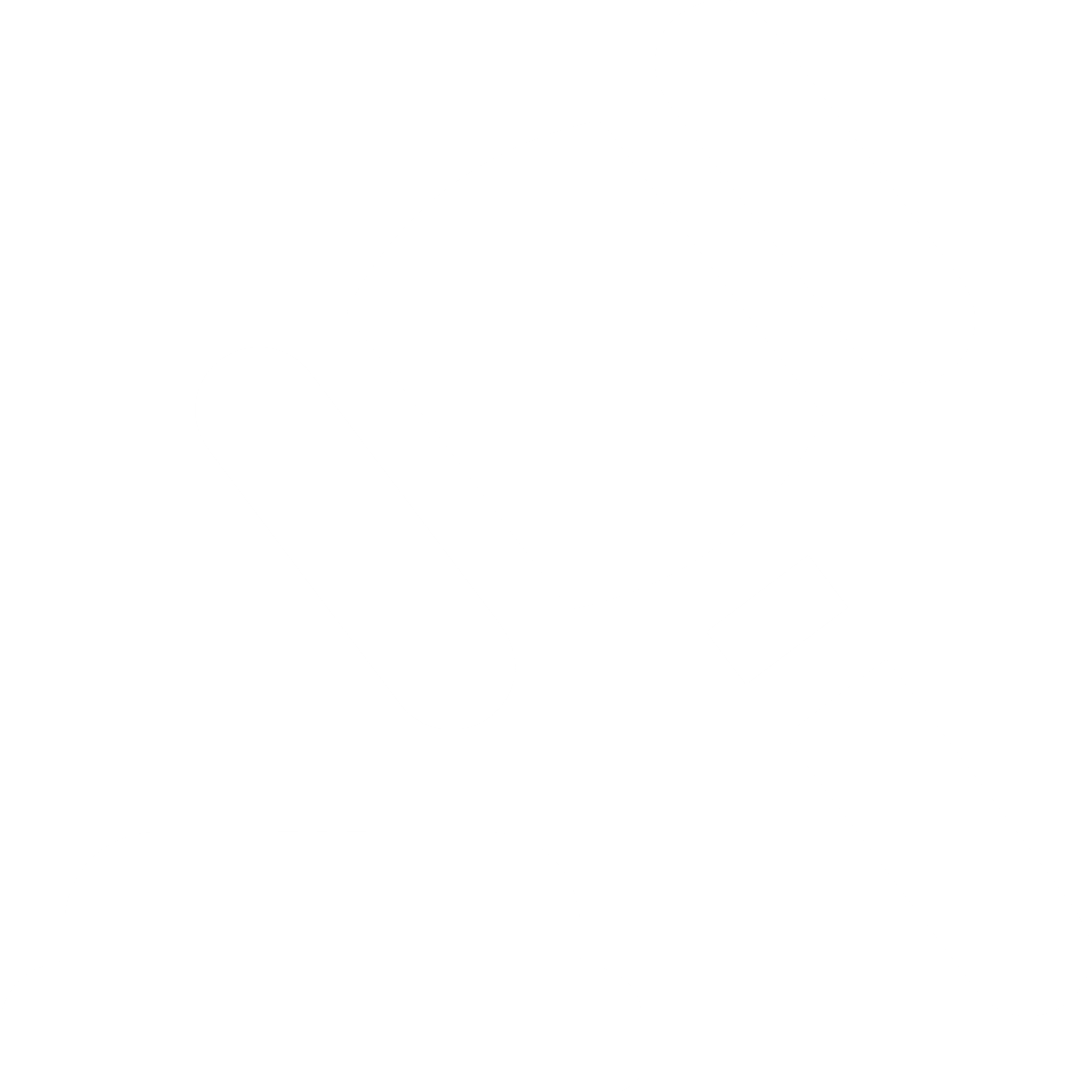 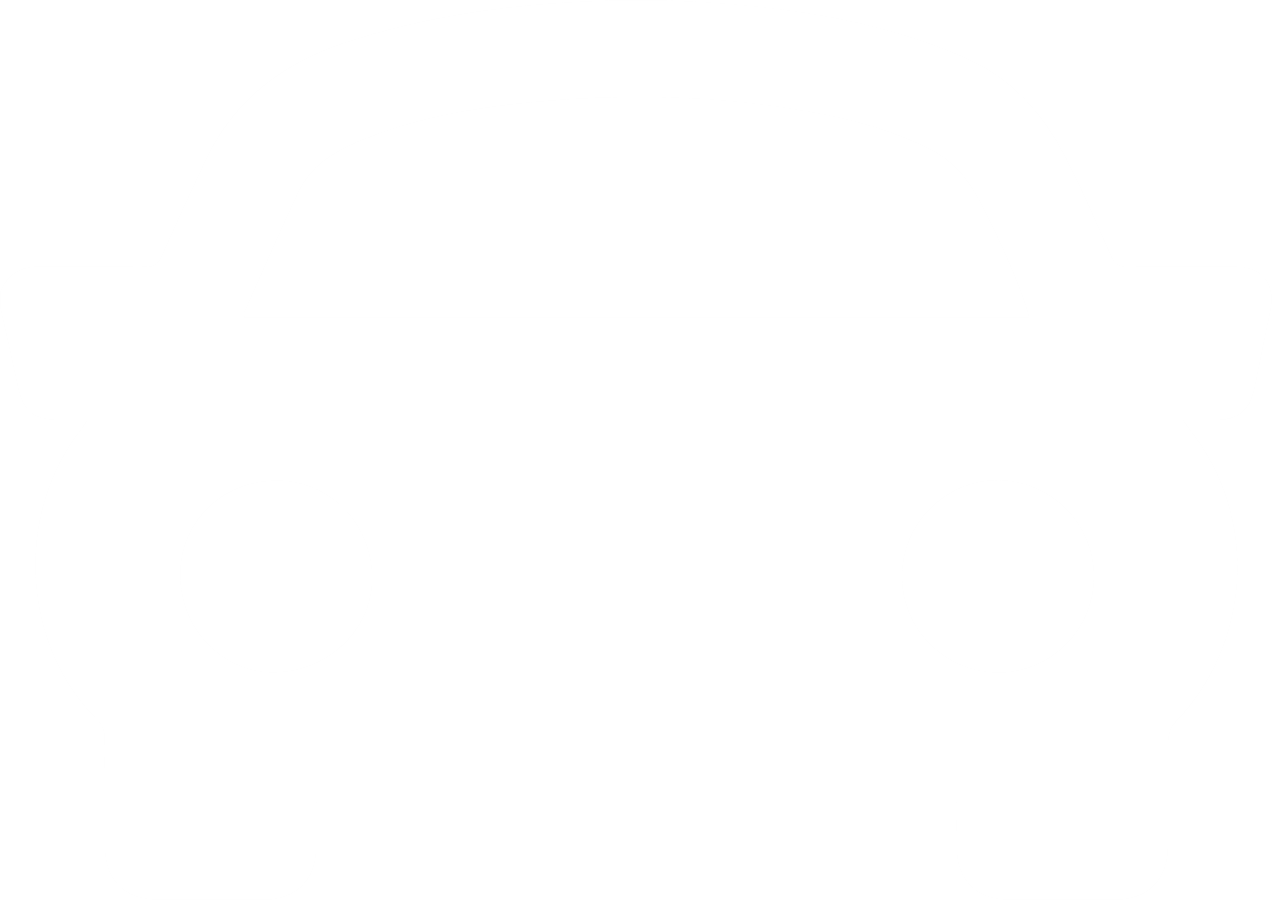 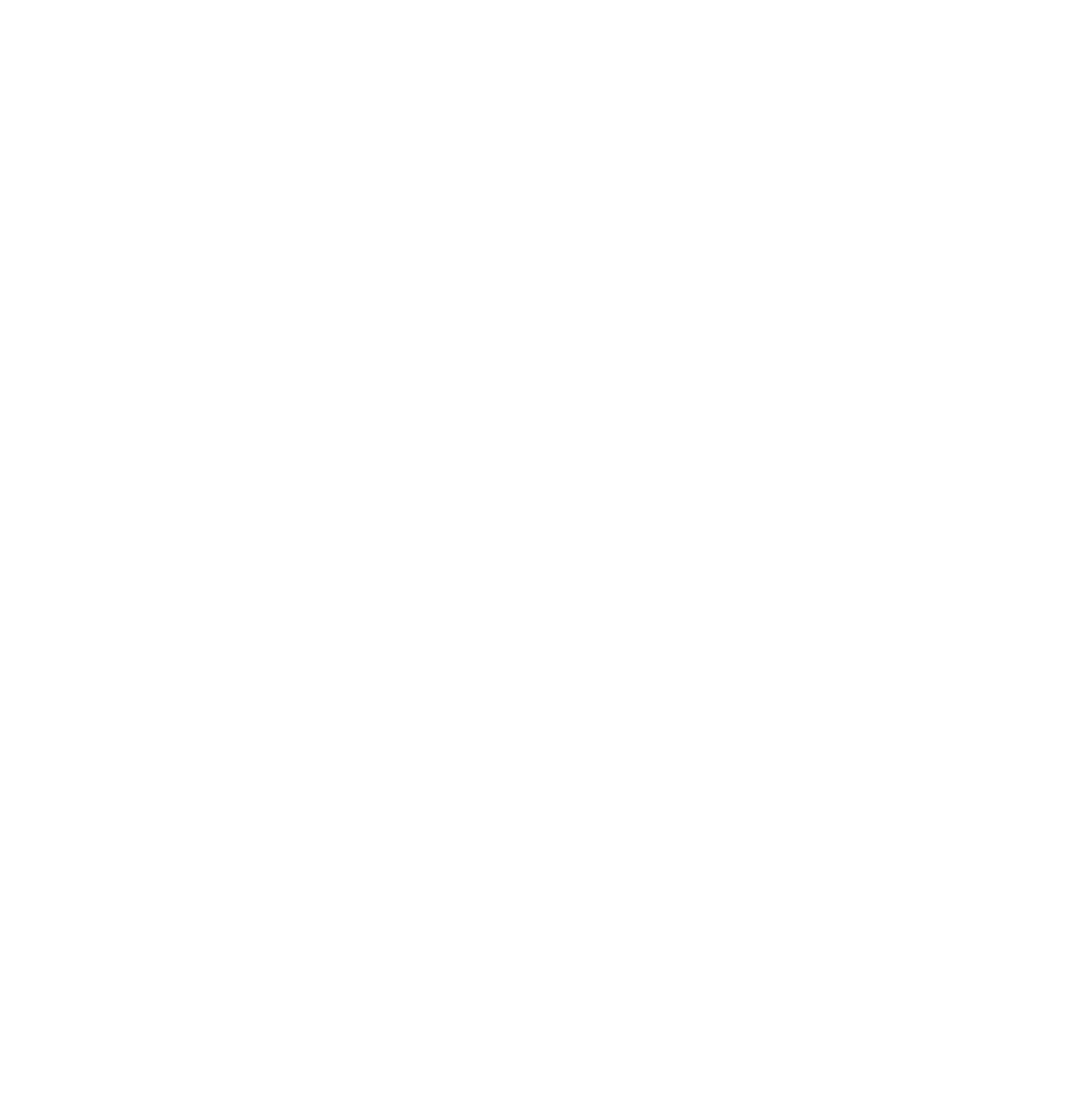 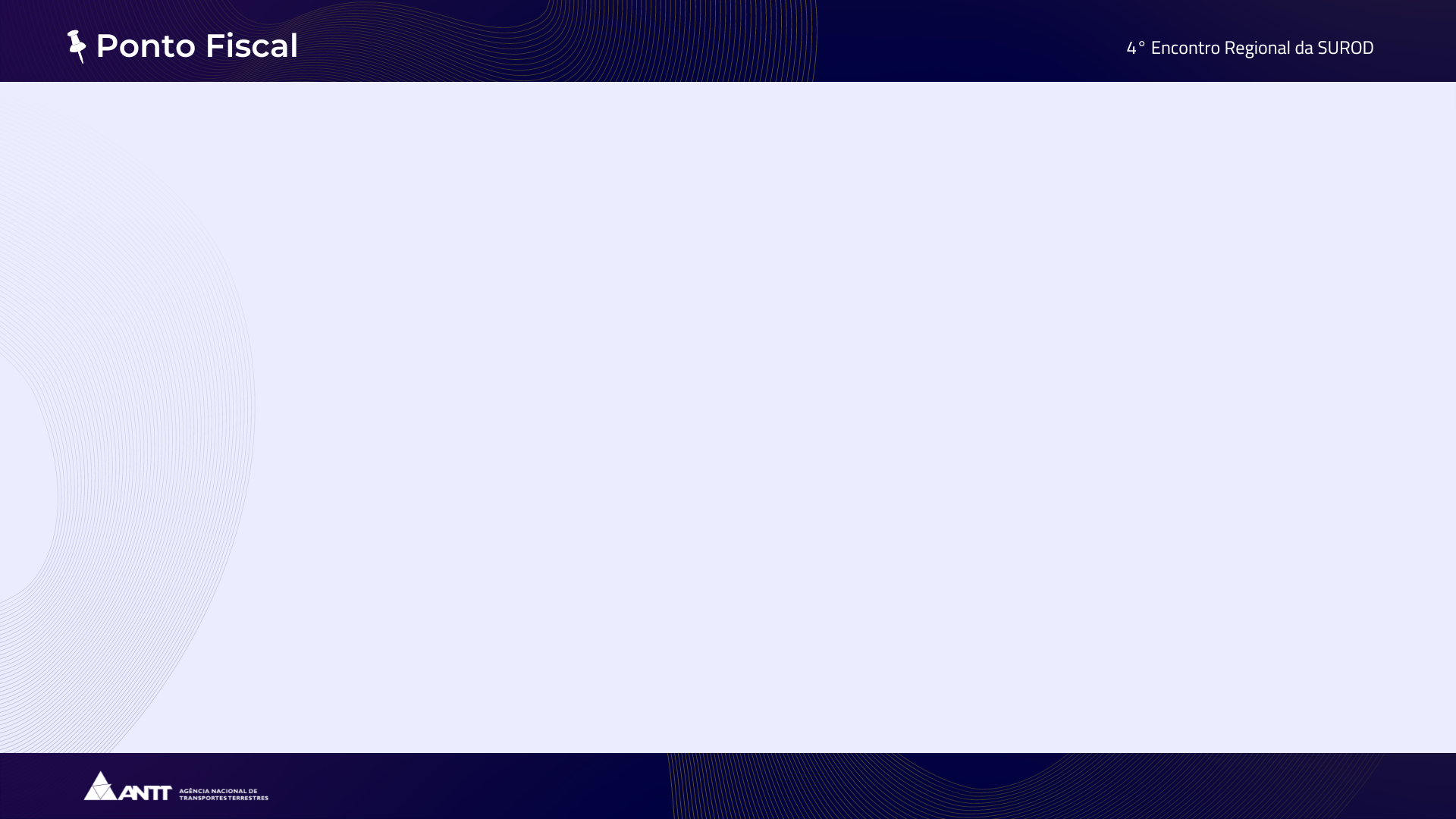 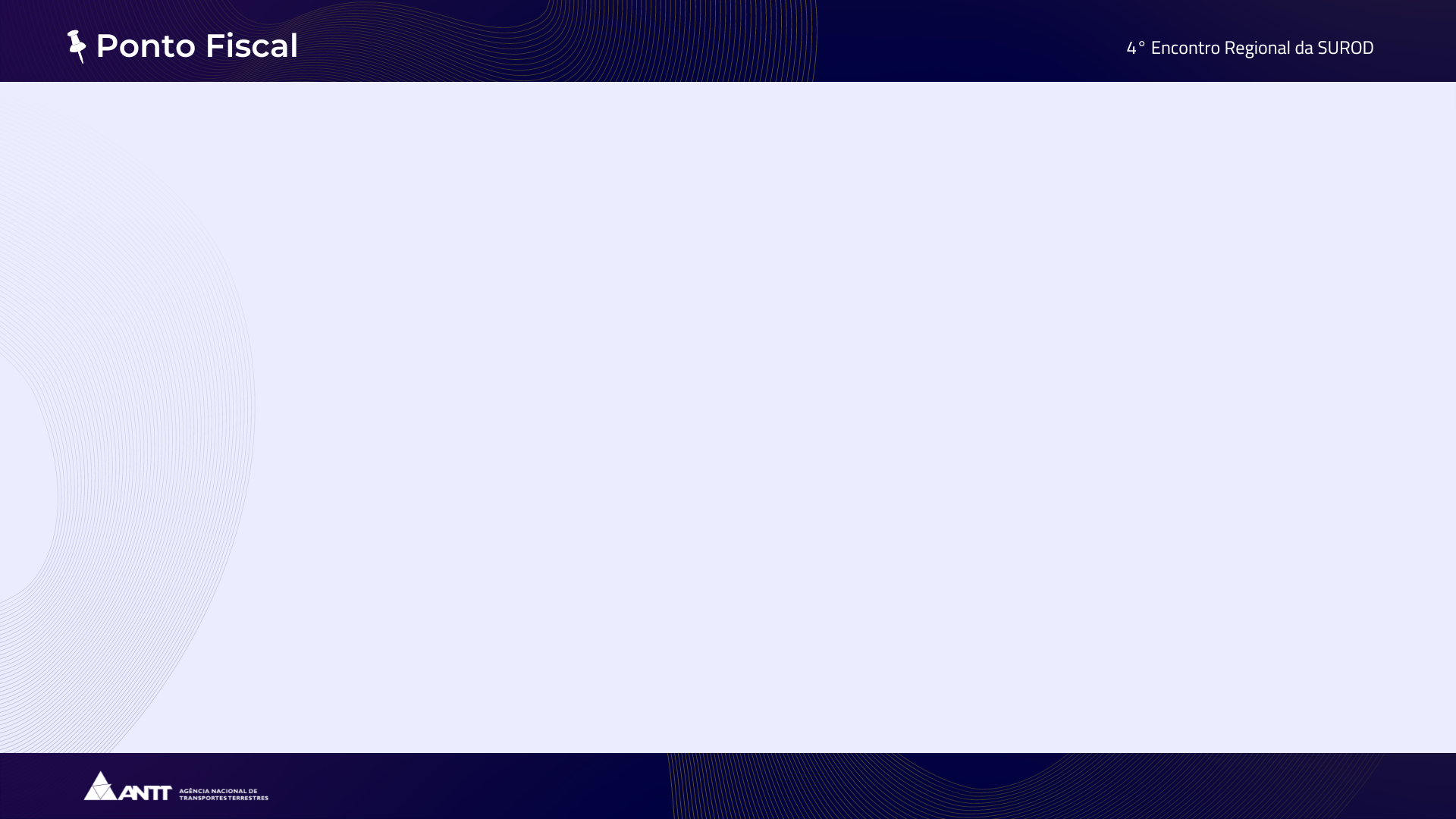 RCR à luz das Revisões Quinquenais
II. Objetivo: Aprimoramento Cenário Regulatório
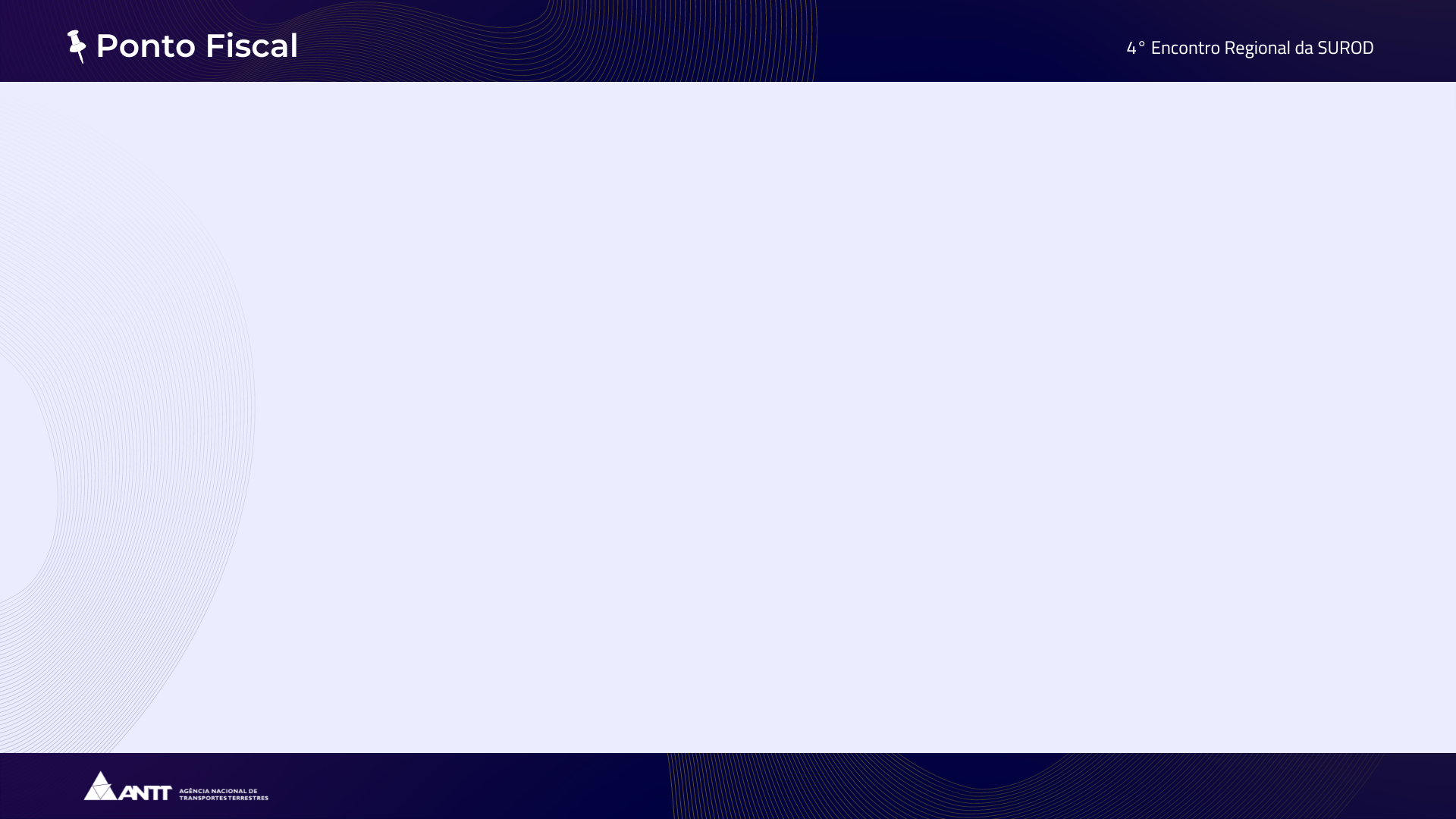 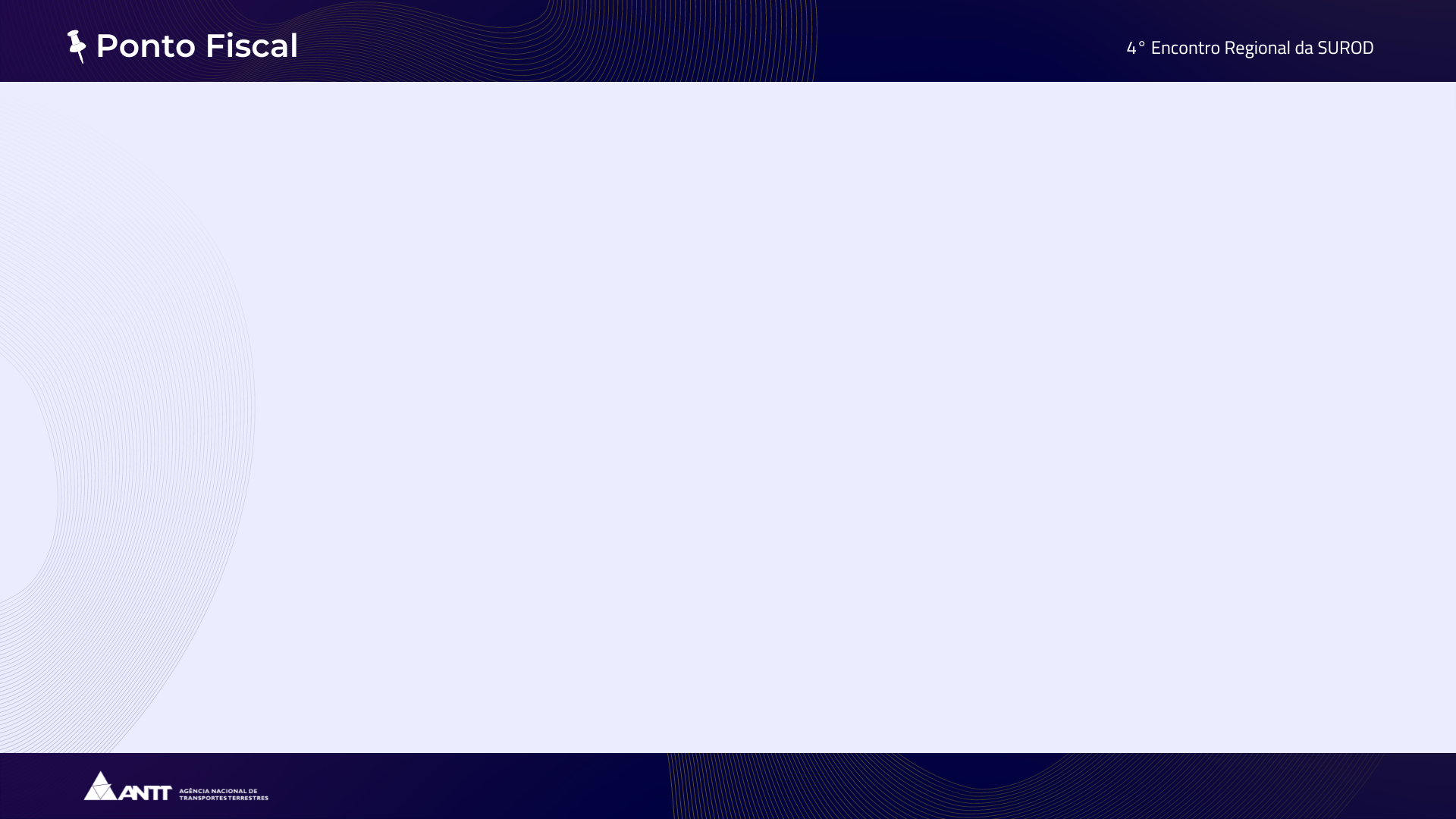 RCR 1
Disposições gerais
RCR à luz das Revisões Quinquenais
III. Ciclo de Positivação da Reforma
Aprovada
Resolução 5.950/2021
RCR1: diretrizes gerais
Interpretação das normas e contratos, transparência, classificação, direitos dos usuários

RCR2: bens, obras e serviços
Bens reversíveis, estudos, projetos e orçamentos (projeto de interesse de terceiros), execução obras, inspeção acreditada 

RCR3: gestão econômico-financeira
Revisões, garantias, fatores tarifários, receitas não-tarifárias e free flow.

RCR4: fiscalização e penalidades
Fiscalização inteligente e responsiva, Medidas preventivas, sancionatórias e cautelares, classificação

RCR5: encerramento da concessão
Critérios para relicitação e caducidade, transição operacional, indenização
RCR 5
Encerramento
RCR 2
Bens, obras e serviços
Previsão de Publicação 
11/2024
Aprovada
Resolução 6.000/2022
RCR 4
Fiscalização e penas
RCR 3
Econômico-financeira
Aprovada
Resolução
6.032/2023
Previsão de Publicação 
08/2024
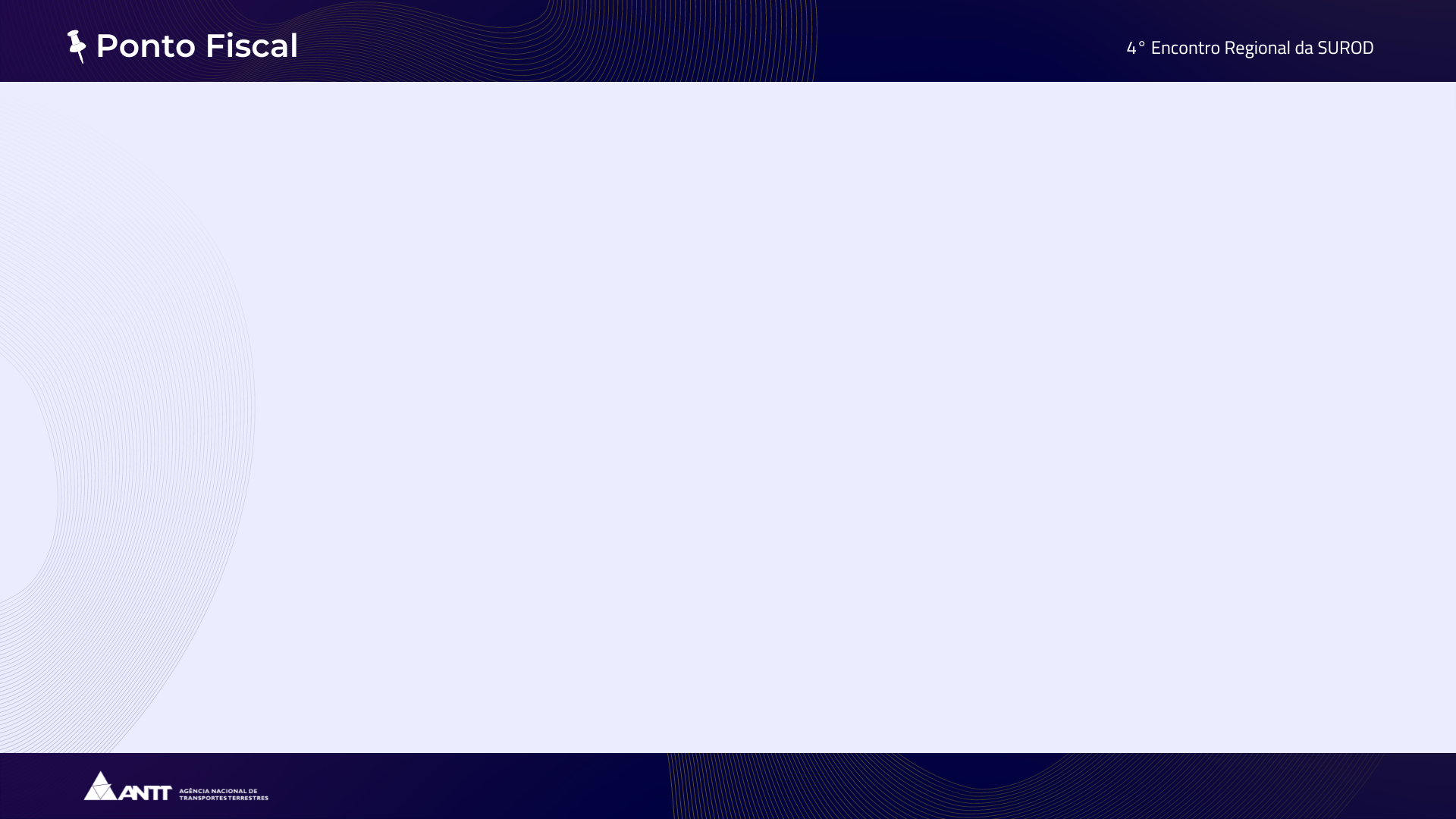 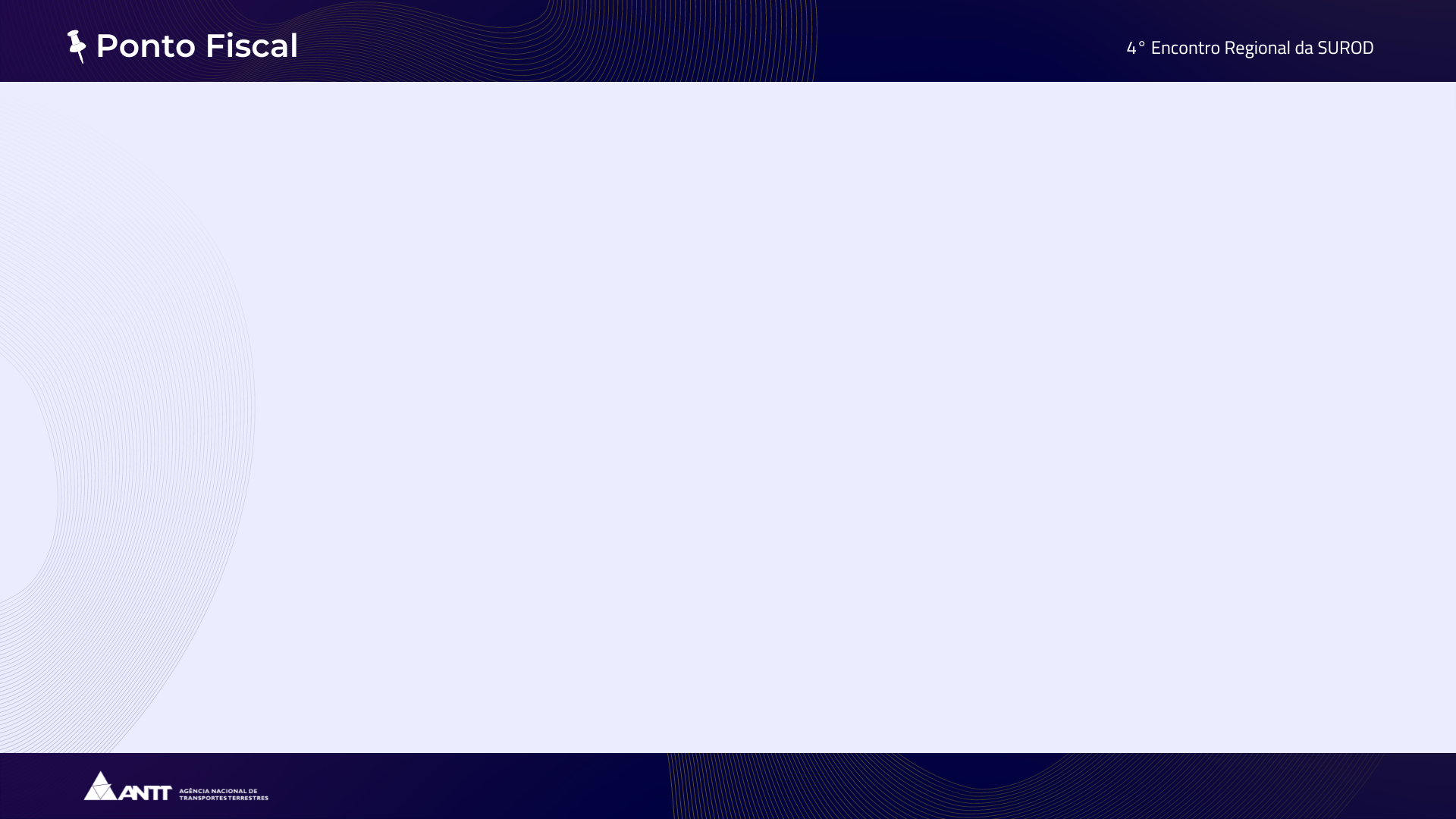 RCR à luz das Revisões Quinquenais
IV. Regra Geral da Adesão (RCR 1)
Art. 3º O Regulamento das Concessões Rodoviárias se aplica aos contratos de concessão:
I - celebrados após a publicação desta Resolução;
II - aditados para adequação aos termos desta Resolução; ou
III - celebrados antes da publicação desta Resolução, quando o dispositivo contratual fizer remissão genérica à regulamentação da ANTT ou quando não houver tratamento contratual em sentido diverso, observadas as diretrizes do art. 4º e as disposições finais e transitórias.

Art. 4º Em caso de divergência entre a regulamentação da ANTT e o contrato de concessão, devem ser observadas as seguintes regras:
I - o contrato de concessão prevalece sobre a regulamentação da ANTT nas matérias em que discipline expressamente;
II - caso o contrato de concessão não discipline suficientemente a matéria, a regulamentação da ANTT deve ser aplicada supletivamente, desde que não contrarie as disposições do contrato;
III - no que o contrato de concessão for omisso, aplica-se a regulamentação da ANTT.
Parágrafo único. As partes poderão, de comum acordo, optar pela aplicação da regulamentação da ANTT em detrimento do contrato de concessão, mediante adesão expressa à resolução, por meio de aditamento do contrato de concessão.
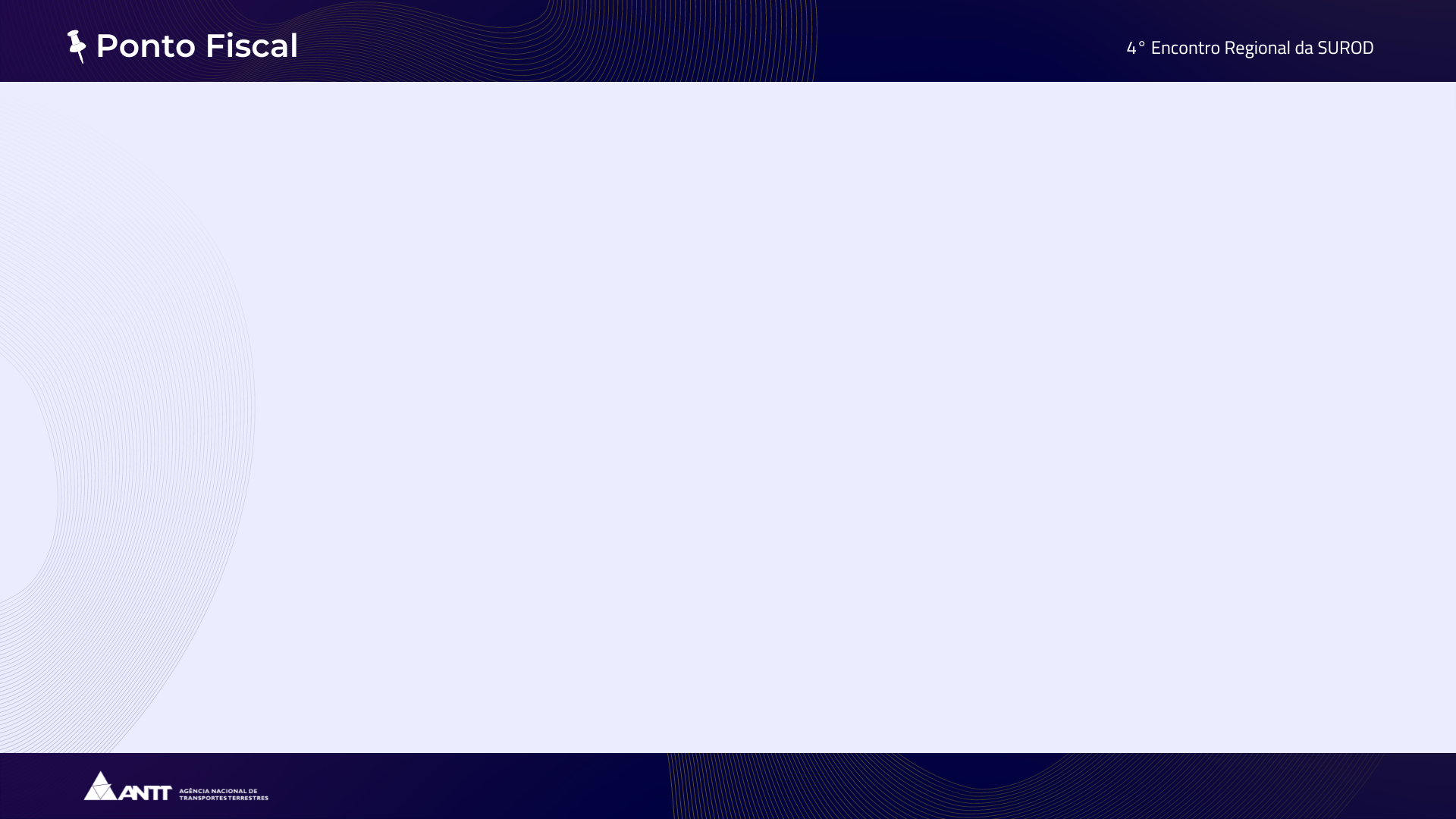 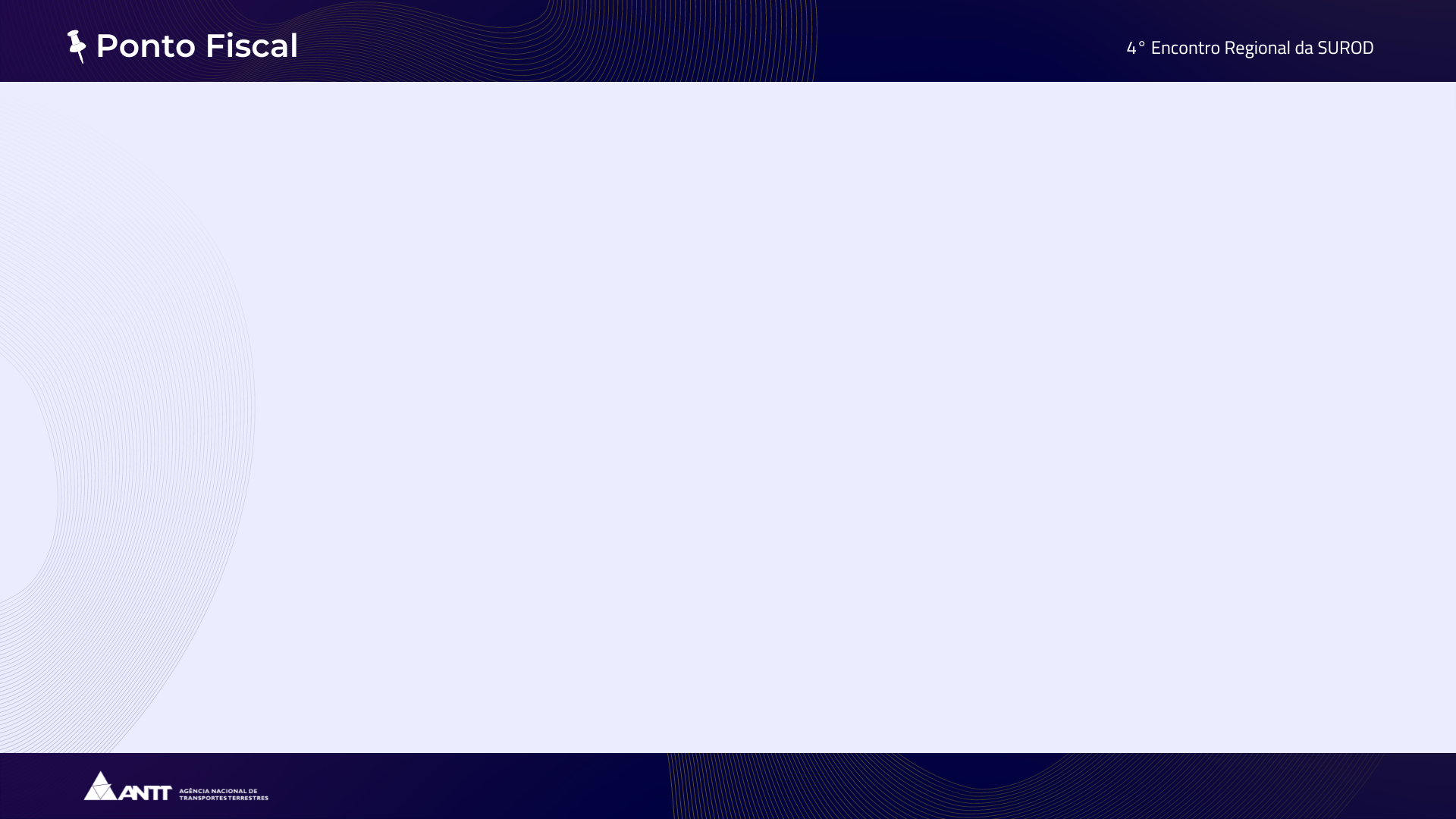 RCR à luz das Revisões Quinquenais
V. Matérias Específicas da Adesão
Reequilíbrio
Pró Usuário
Reequilíbrio 
Pró Concessão
NEUTROS
Sistemas de gestão ambiental, da qualidade e de segurança viária, bem como operacional
Custos de manutenção, conservação, operação, monitoração e obrigações indiretas de obras e serviços
Custos decorrentes da apreensão e destinação de animais
Implantação de equipamento de sensoriamento de tráfego veicular
impressão e postagem de notificações de autuação e penalidade
Instalação de dispositivos de registro de evasões de pedágio e de pesagem veicular (MLFF e HSWin)
Contratação de verificador e pagamento da verba de verificação
Certificação de projetos executivos 
Certificado de inspeção de obras 
Plano de Gestão de Riscos e Plano de Ação de Emergências
Interligação de todos os sistemas com o CNSO 
Conta Vinculada
Fim da 3ª instância
SIGACO e outros sistemas
Wireless - 4G
Parâmetros Operacionais
Possibilidade de adesão ao novo modelo de receitas não tarifárias
Parâmetros de Pavimento
Alteração da localização de edifícios operacionais em até 5km 
Possibilidade de compartilhamento do financiamento da iluminação urbana com o Município 
Alocação do CCO fora da faixa de domínio
Regime de disposição de bens inservíveis
Transferência de trecho rodoviário
Incentivos (prêmio) por antecipação da fase de recuperação (1% de acréscimo na tarifa pela conclusão dos trabalhos um ano antes do previsto - RCR 5  p/ obras)
Para os contratos de concessão que prevejam a incidência do desconto de reequilíbrio de forma integral, será aplicado de maneira proporcional à inexecução
Aprovação de automática de orçamento certificado até R$ 5MM
Possibilidade de reequilíbrio de contrato por prazo
Reequilíbrio cautelar (valor incontroverso)
Anteprojeto e aprovação tácita de projeto certificado
Alteração de segmentos homogêneos
Possibilidade de adoção de free flow
BIM – a pedido da ANTT
Programa de realocação de ocupações 
DUF e DBT
HSWin
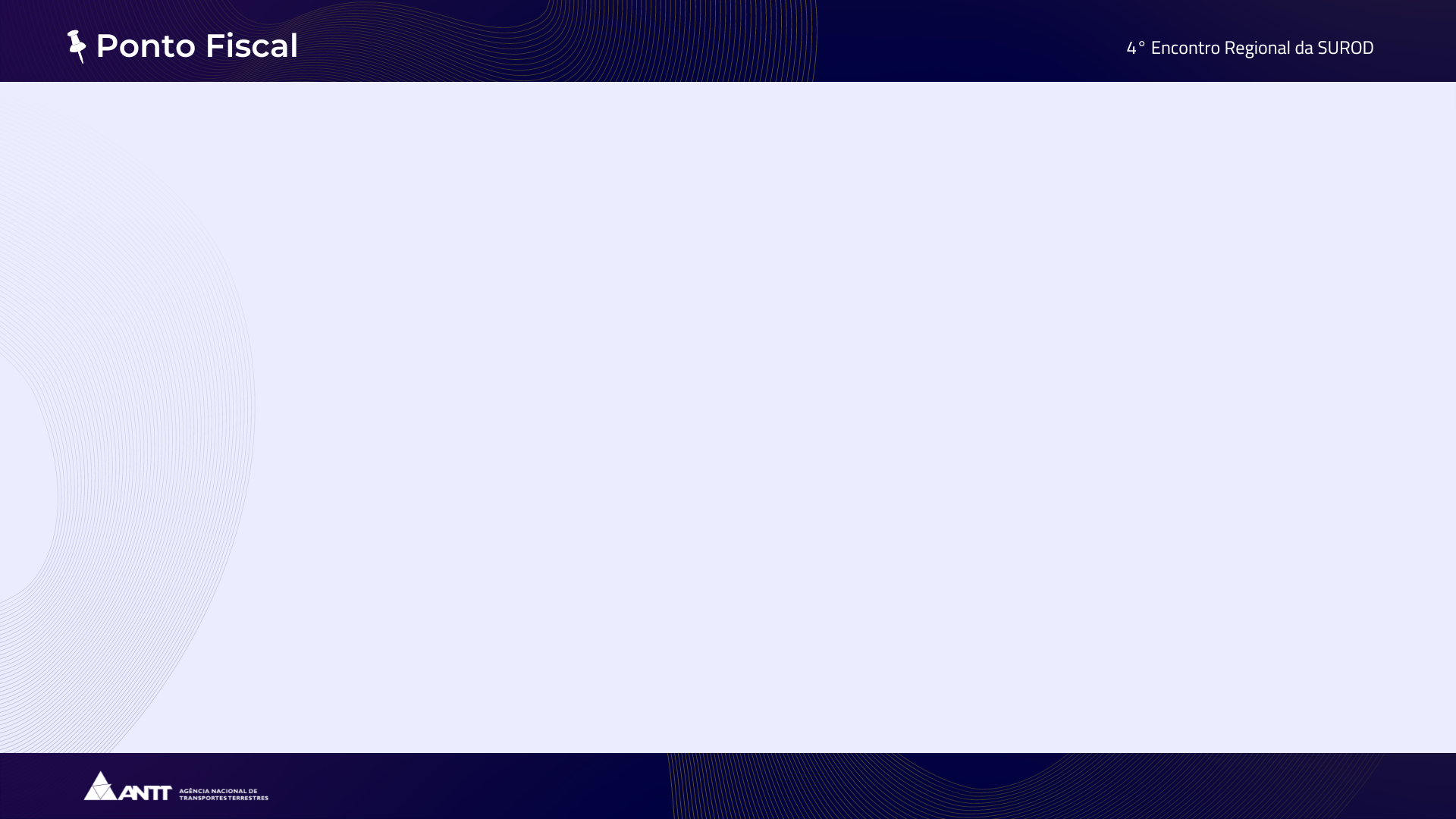 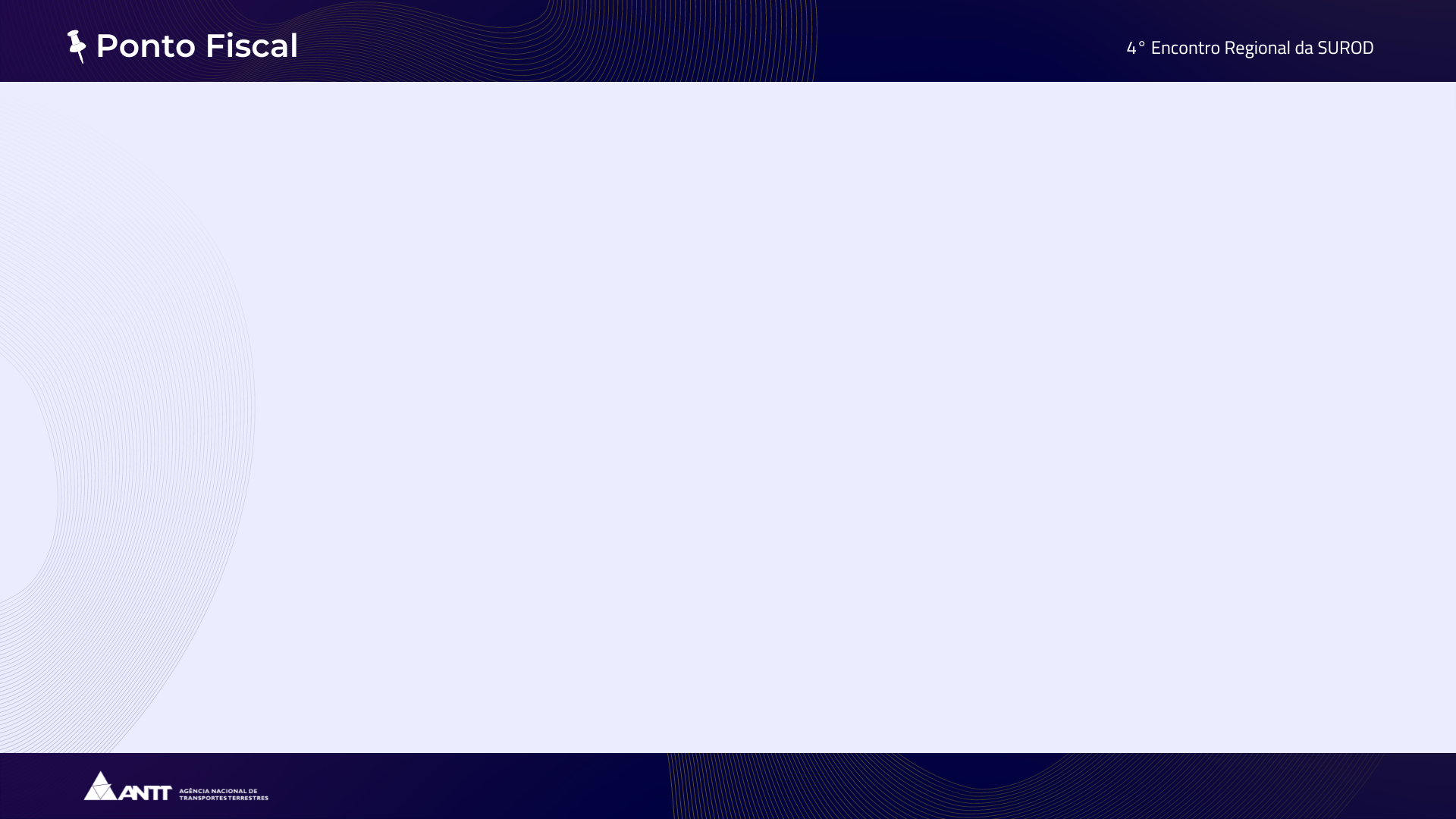 RCR à luz das Revisões Quinquenais
VI. Caminho Crítico
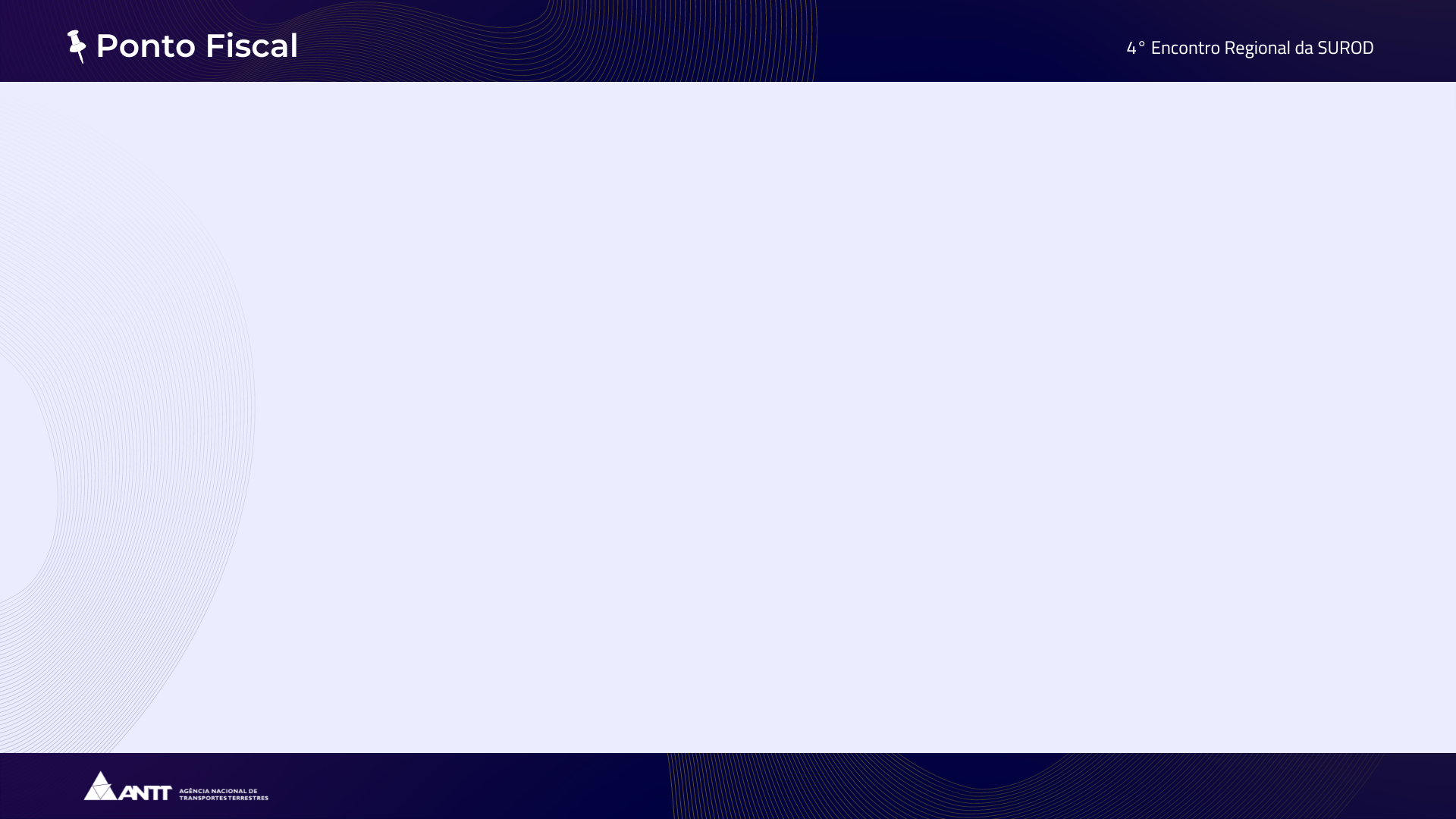 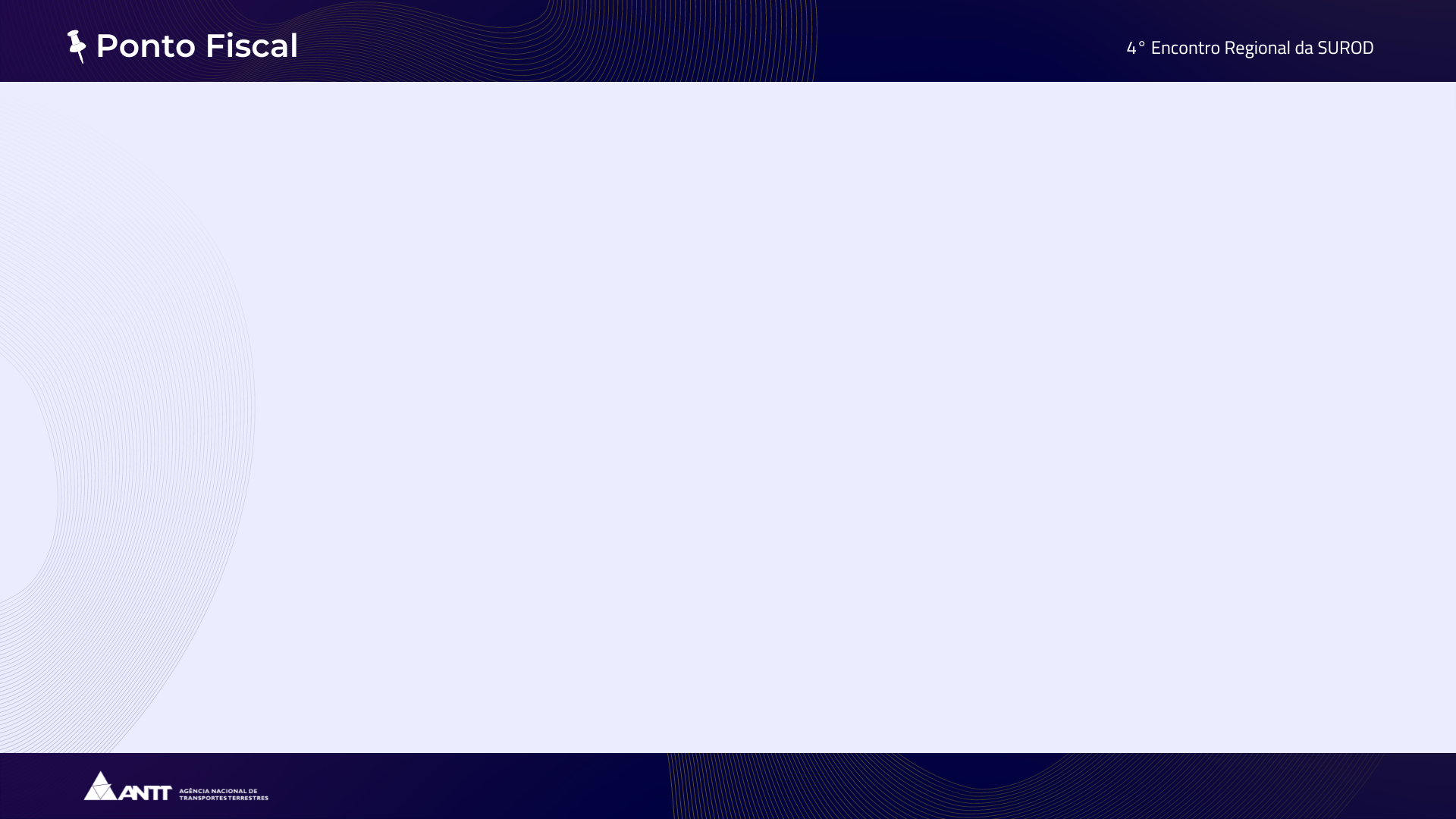 Regulamento de Concessões Rodoviárias (RCR)
CONCLUÍDO
EM ANDAMENTO
PREVISTO
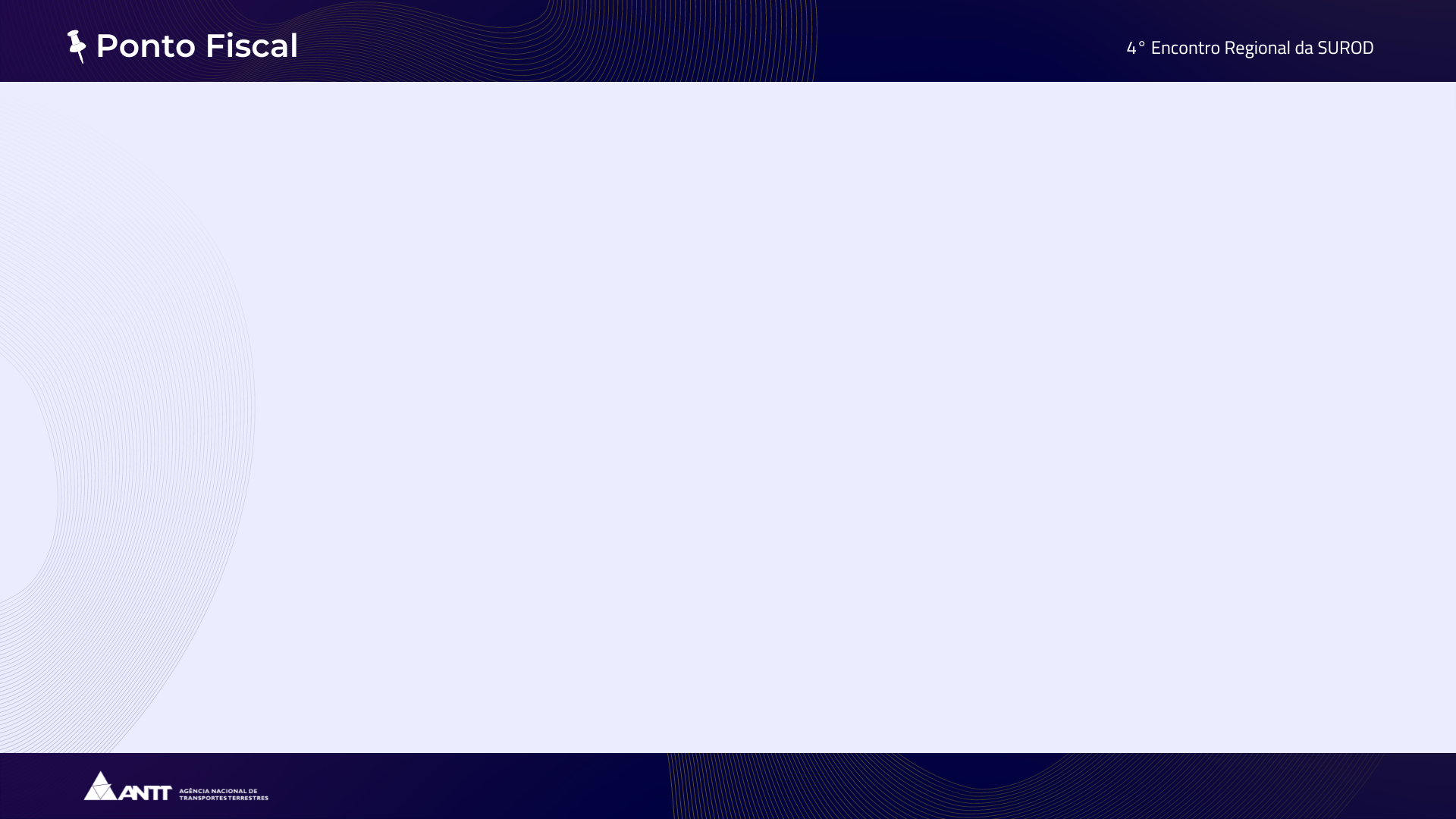 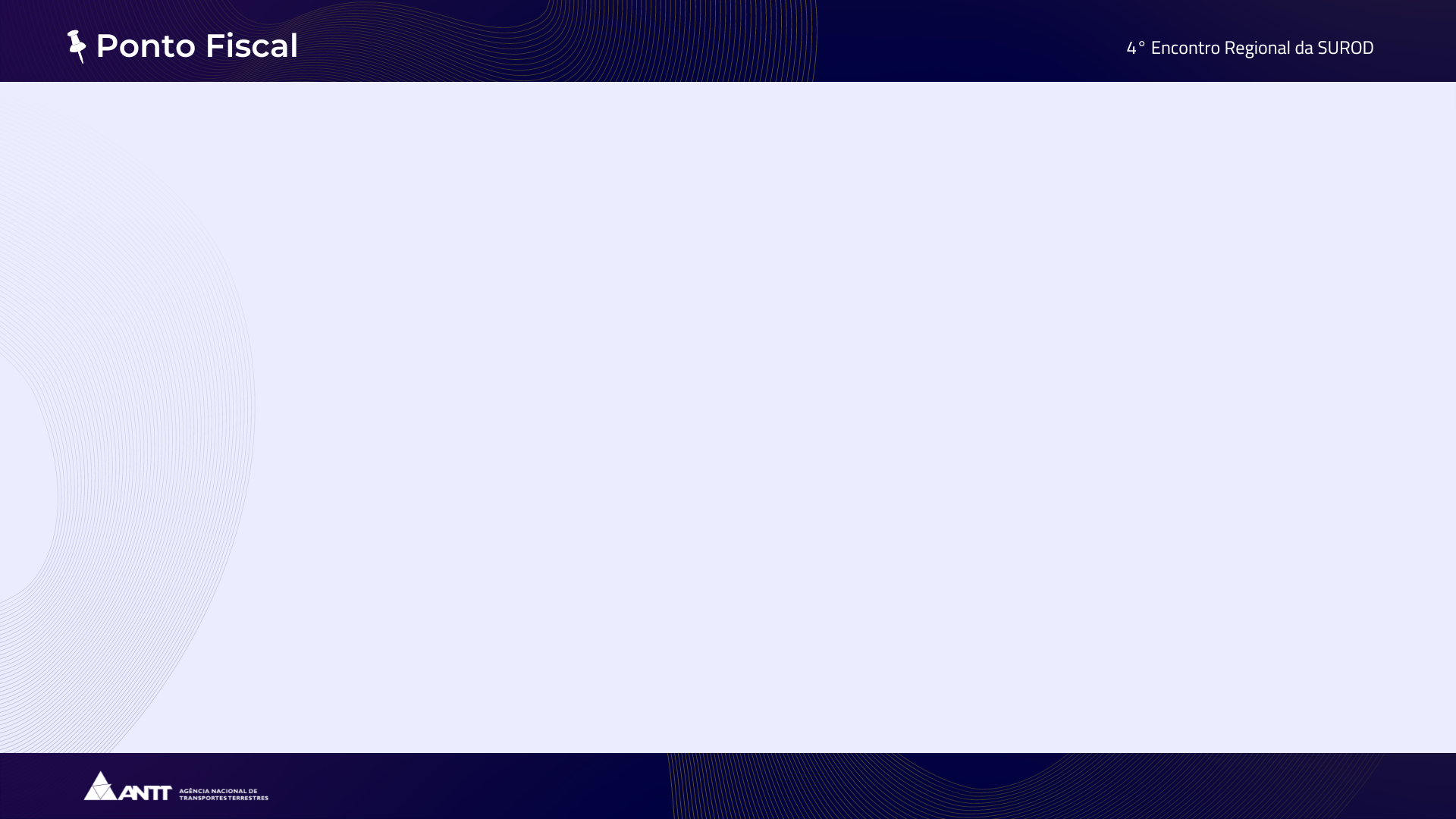 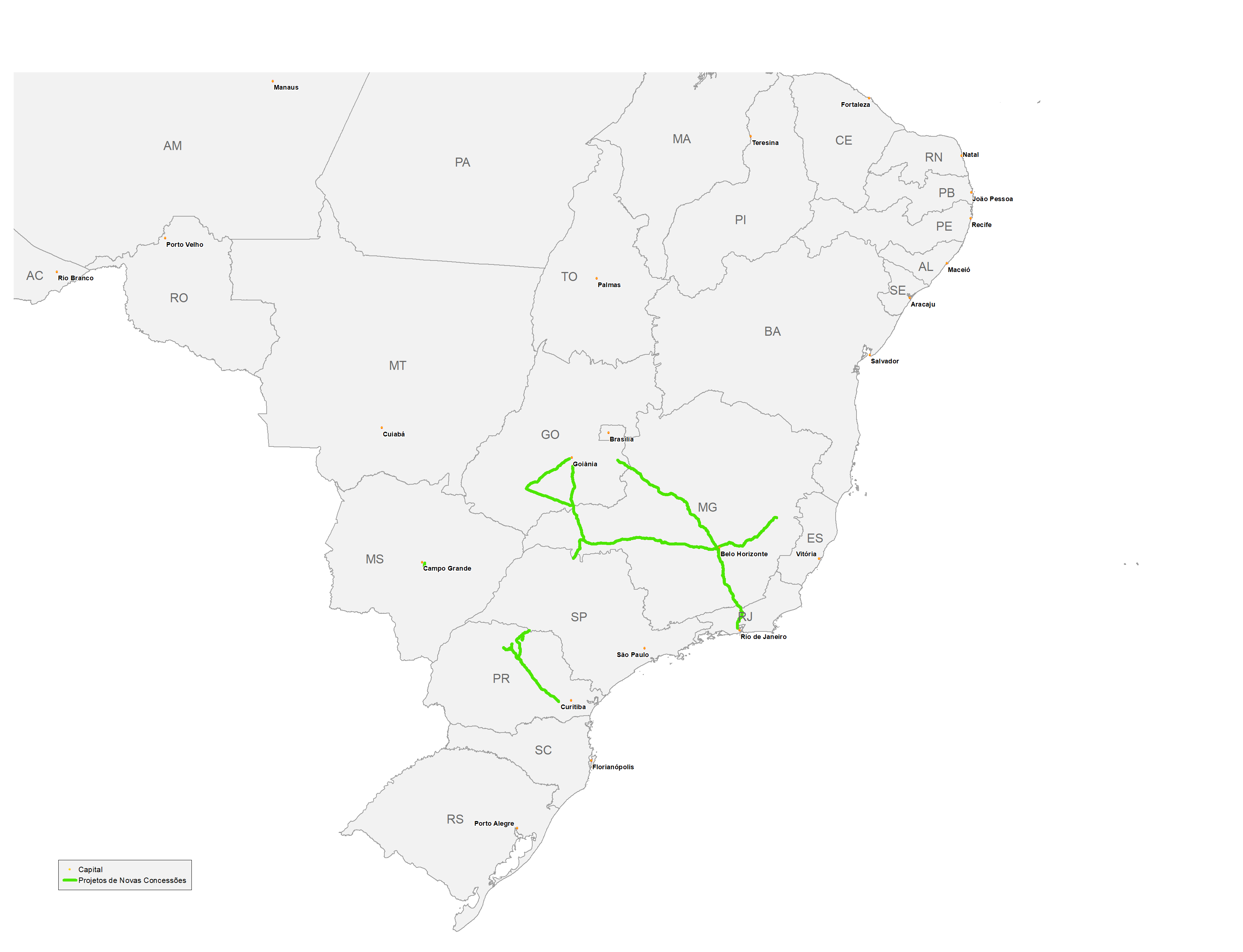 Carteira Prevista das 
Concessões Federais
Em 2024 são previstos 09 leilões 

Aumento de aproximadamente 2 mil km na malha federal concedida

Acréscimo de 14% sob gerenciamento e  supervisão da SUROD
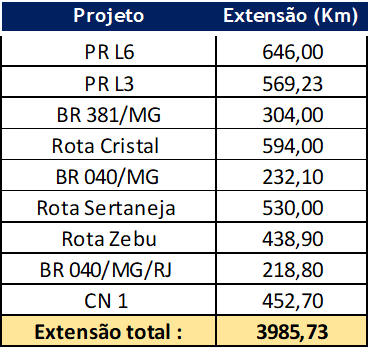 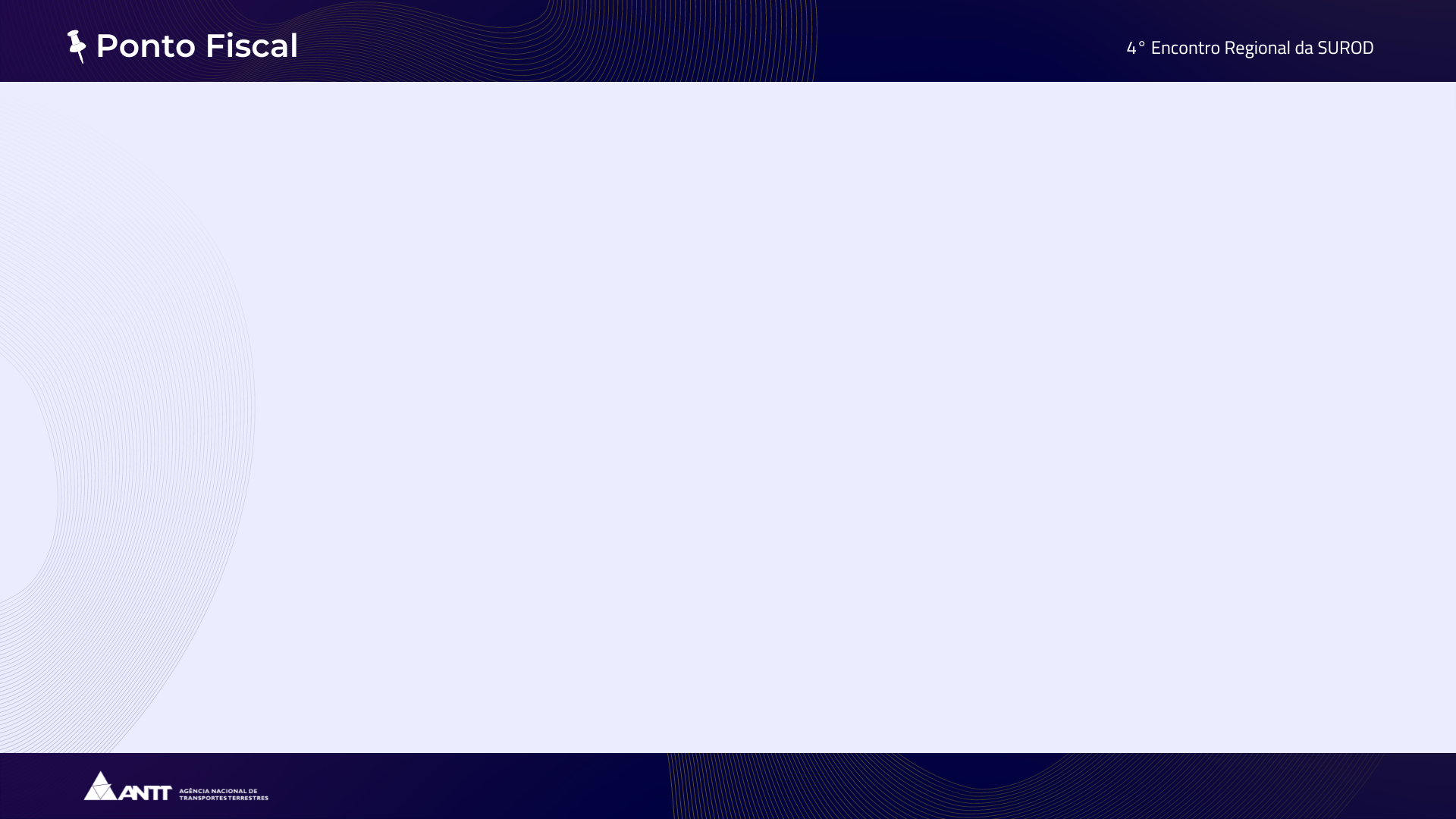 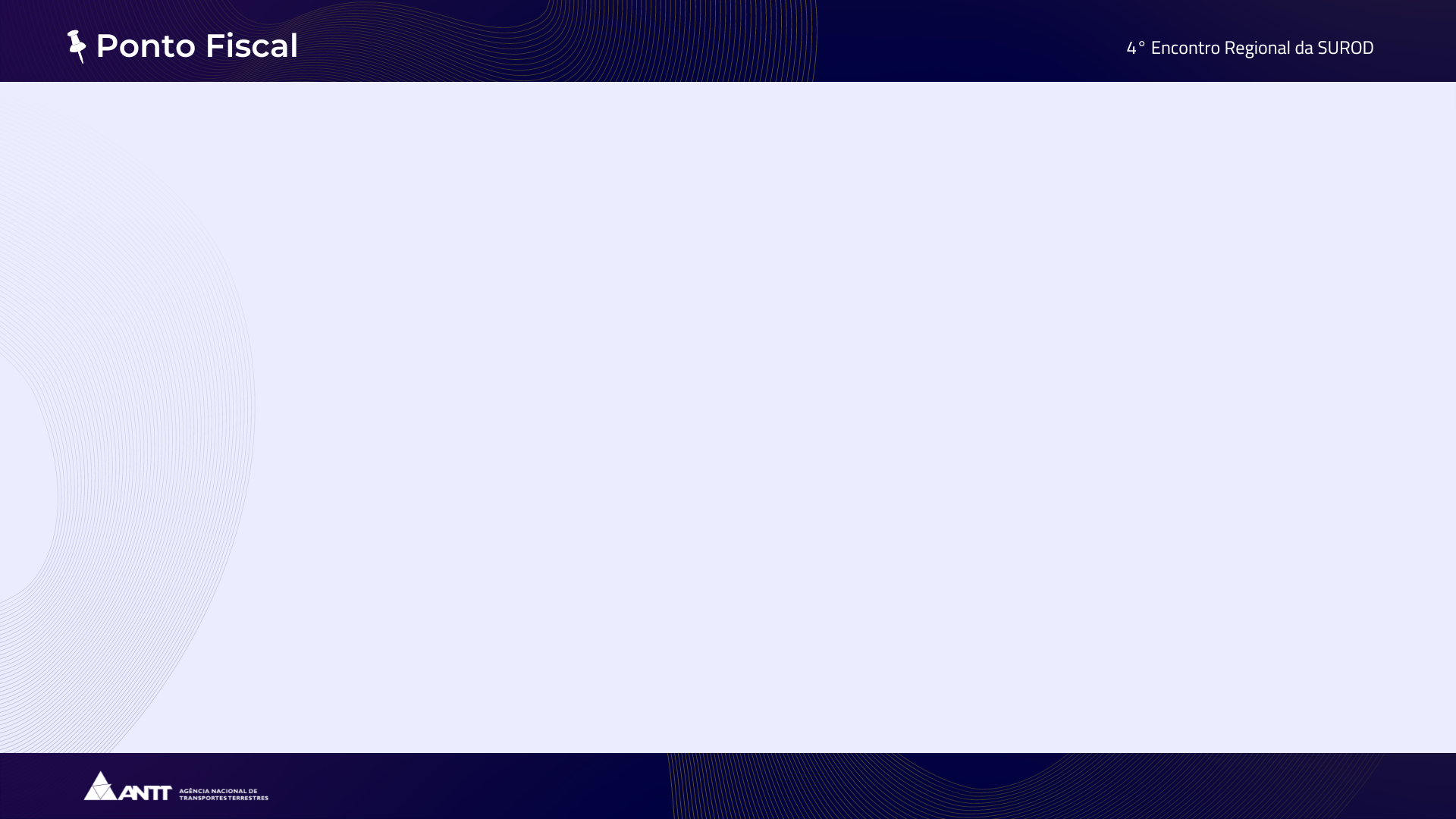 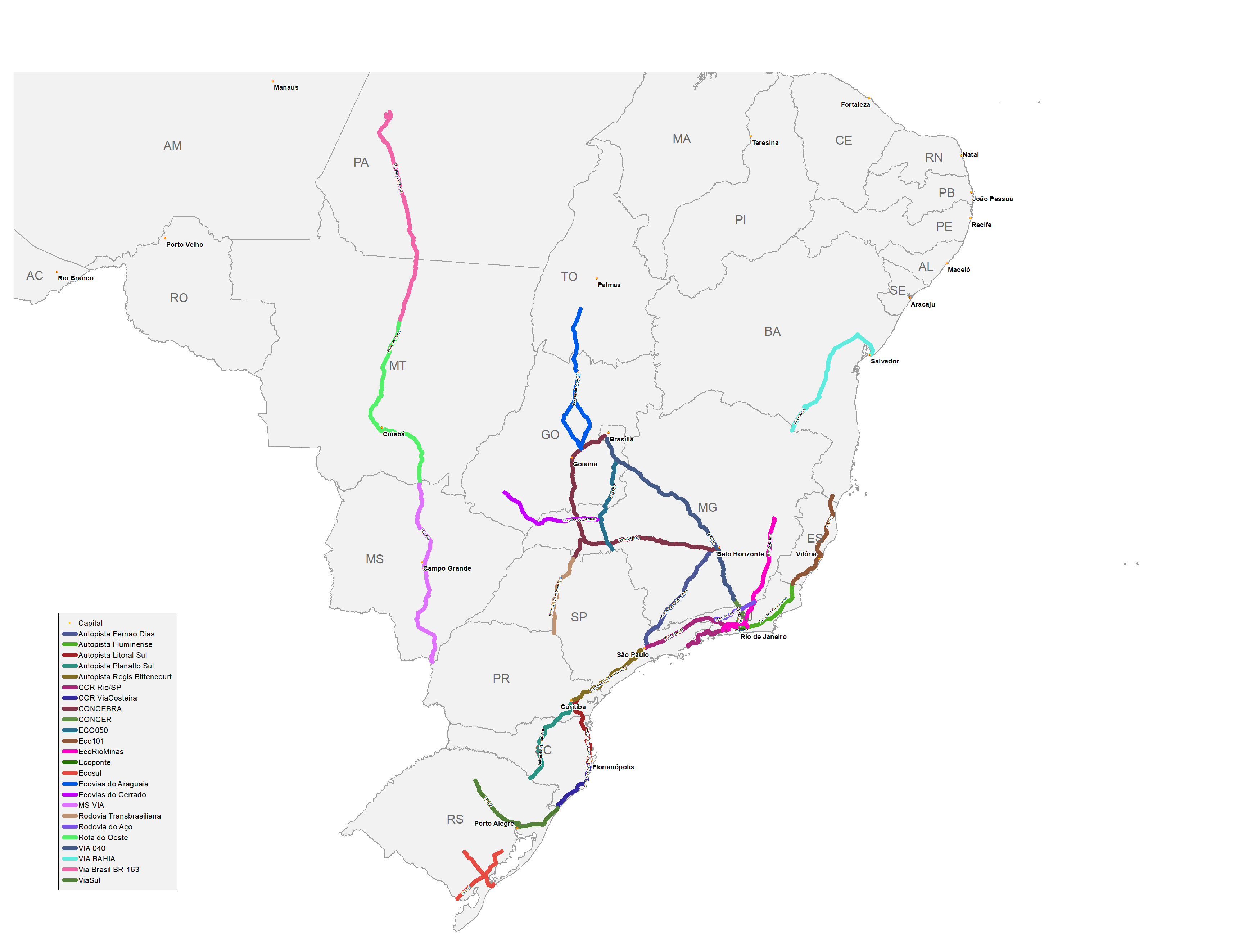 Previsão de Carteira Atual das Concessões Federais
16.059,9
Extensão (km)
33
nº concessões
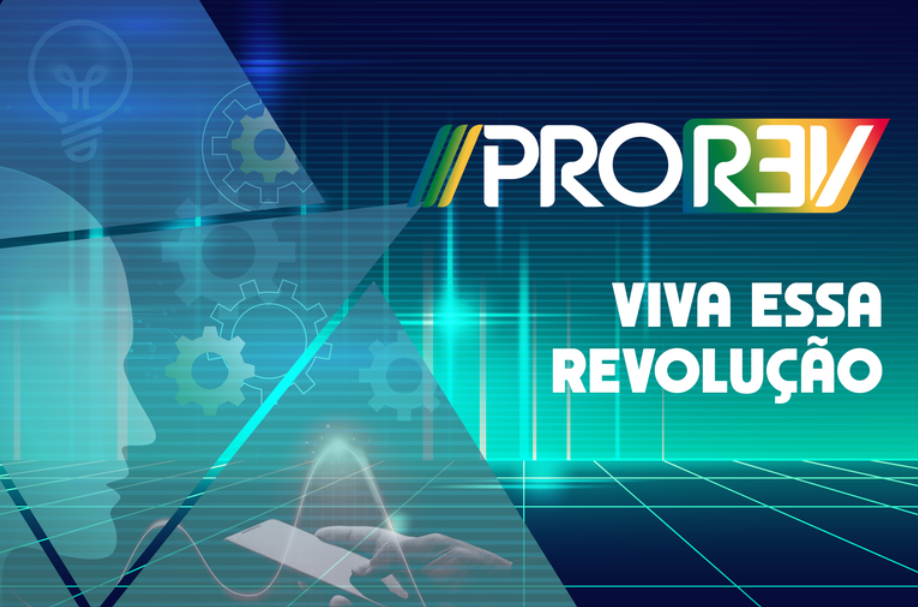 REGULATÓRIA

TECNOLÓGICA

COMPORTAMENTAL
REVOLUÇÕES
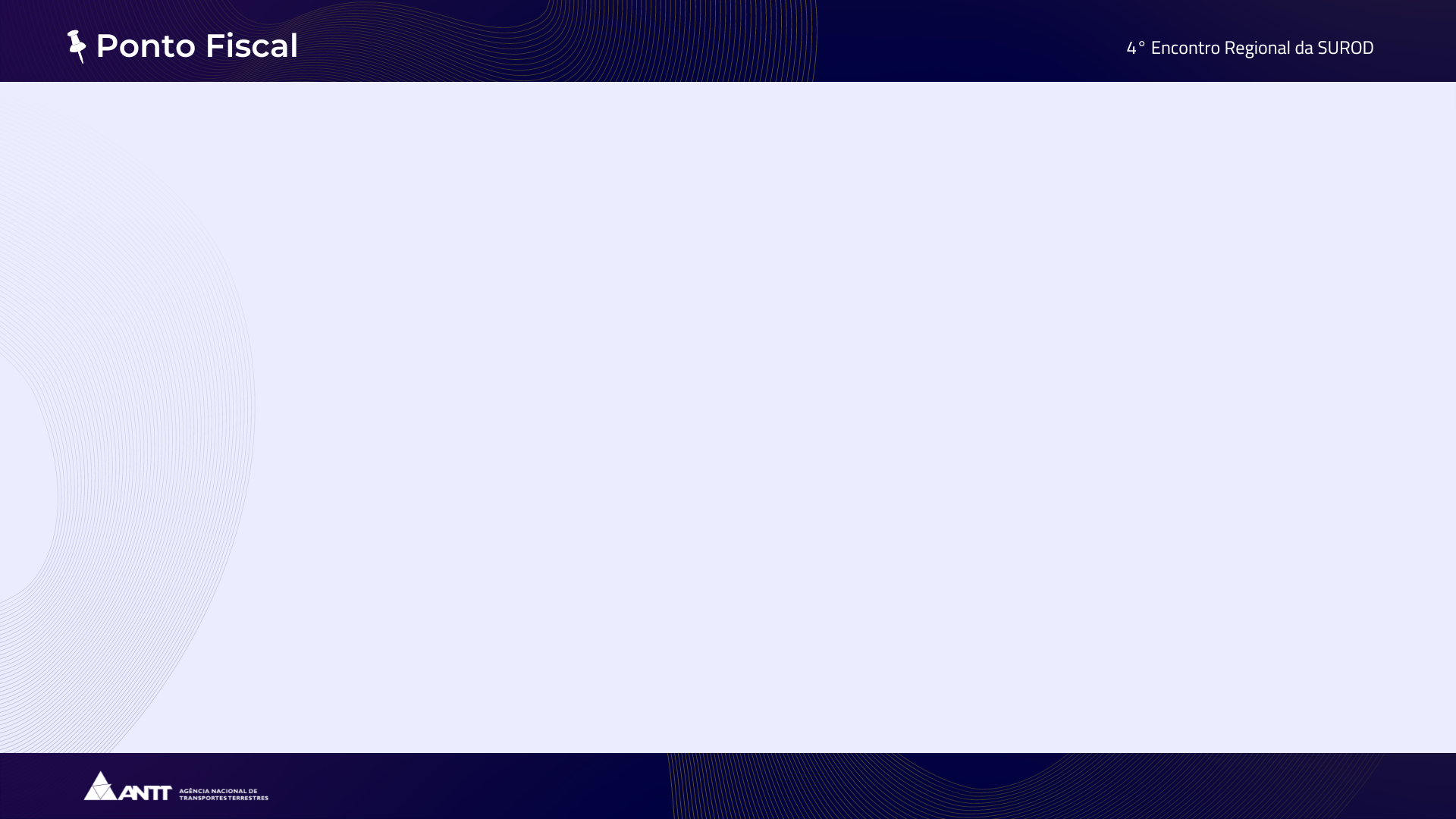 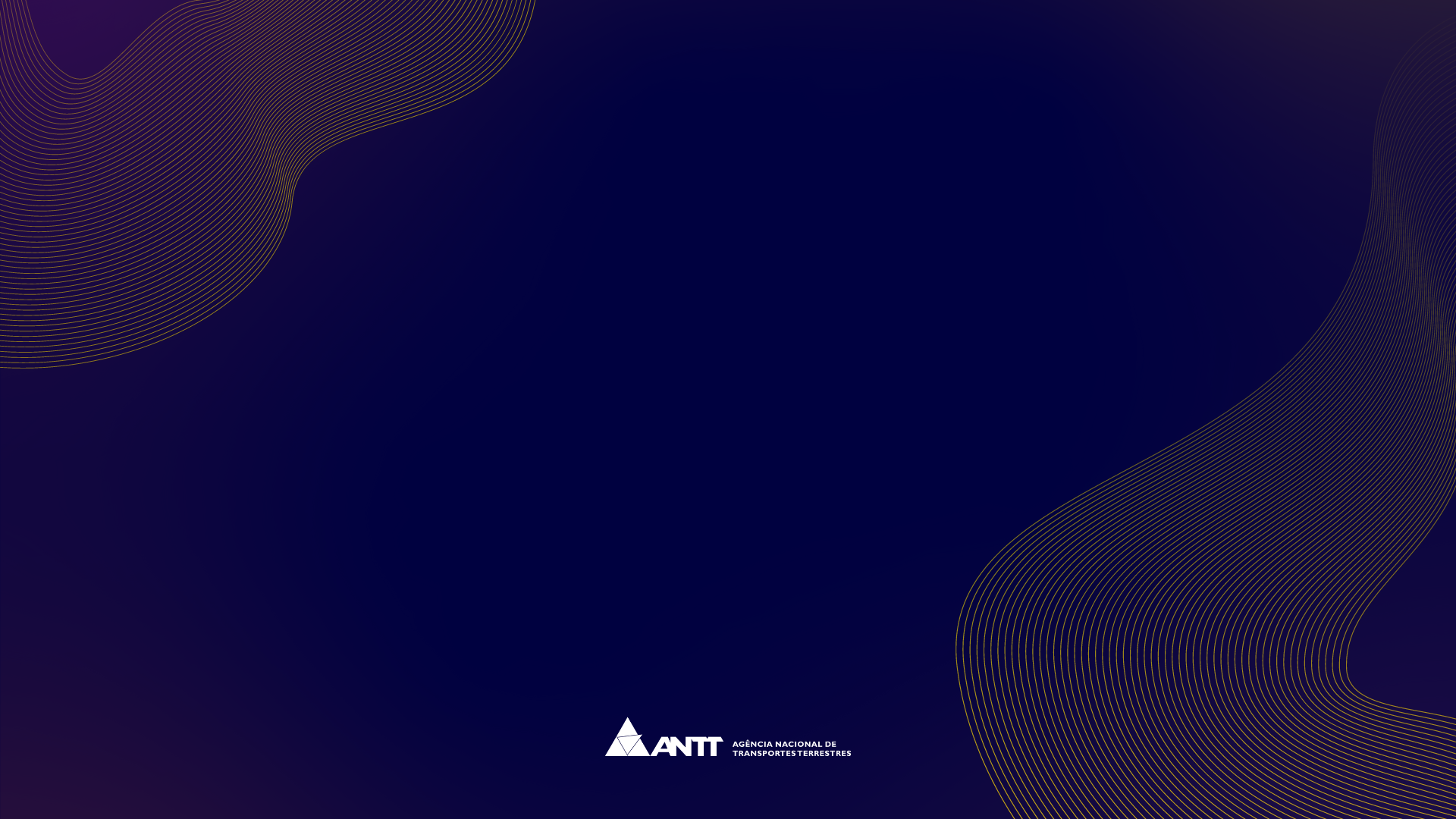 Obrigado!
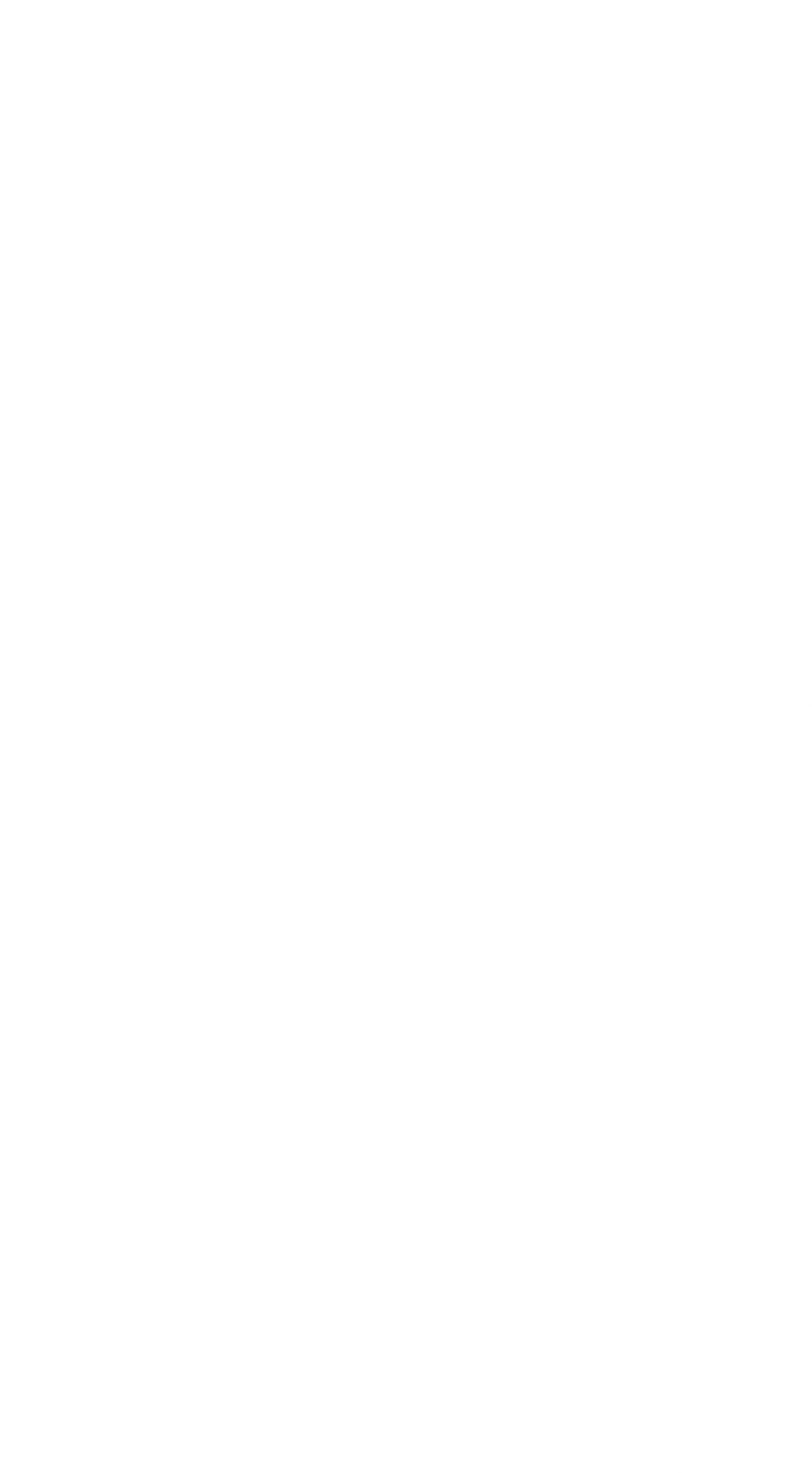